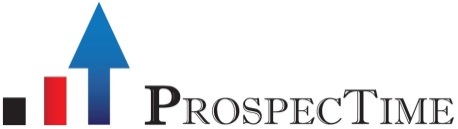 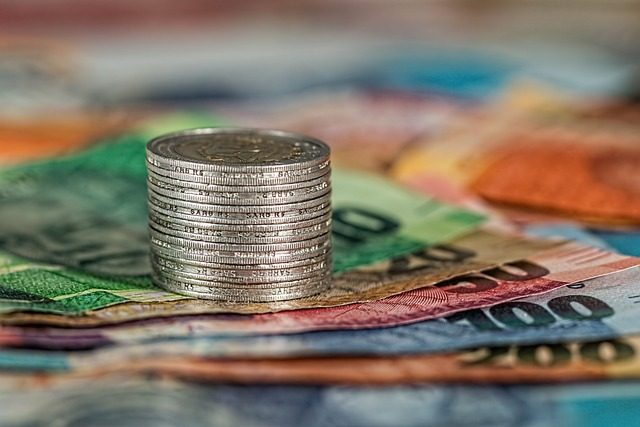 Mjeshtëria e shitjes: Strategjia fituese për të shitur më shumë dhe më mirë
Tiranë: 02 mars 2024
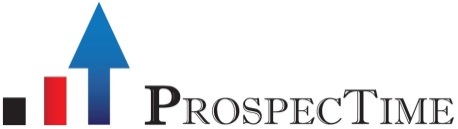 Çështjet
Kompanitë tregtare dhe organizimi i tyre
Qëllimi dhe funksionimi i kompanive tregtare
Shitja dhe rëndësia
Aftësitë e e një shitësi të suksesshëm
Procesi dhe teknikat e shitjes 
Roli dhe përgjegjësitë e Menaxherit të shitjes
Strategjia fituese për sukses në shitje
www.prospectime.com
2
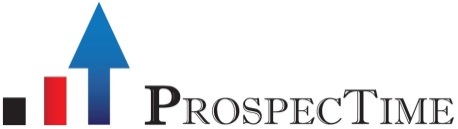 Çfarë është Kompania tregëtare?
Organizatë biznesi fitim prurëse

Ajo është pjesë e një zinxhiri furnizimi, e cila zakonisht gjendet ndërmjet prodhuesit dhe klientit (tregtarët dhe shitësit) apo konsumatorit.

Prodhuesit - prodhojnë produkte
Kompanitë tregëtare (Shpërndarës) - lëvizin produktet nga prodhuesi në treg
Shitësit me pakicë - zakonisht blejnë me shumicë produktet nga kompanitë tregëtare (shpërndarësit) dhe e shesin tek konsumatorët (përdoruesit fundorë)
www.prospectime.com
3
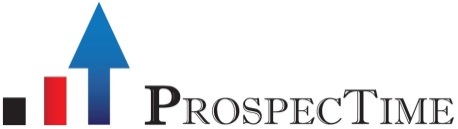 Çfarë është Kompania tregëtare?
Aktivitetet e një kompanie tregtare përfshijnë:

 Identifikimin e furnizuesve brenda ose jashtë vendit, me kapacitet për të furnizuar vëllimet e nevojshme, me çmime konkurruese
 Negocimin e kushteve të shitjes dhe ofrimit të produkteve
 Financimin dhe sigurimin e pagesës për furnizuesit dhe pagesa të tjera
 Menaxhimin e logjistikës dhe transportit
 Menaxhimin e tregëtimit të produkteve sipas ligjeve dhe rregullave
 Shpërndarjen dhe shitjen e produkteve nëpërmjet rrjetit të saj të shitjes
www.prospectime.com
4
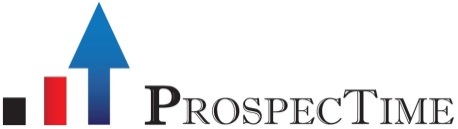 Organizimi i Kompanisë tregëtare
www.prospectime.com
5
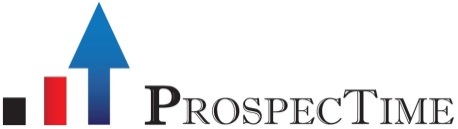 Menaxhimi i Kompanisë tregëtare
14 Parimet e menaxhimit - Henri Fayol
Ndarja e punës	
Autoriteti dhe përgjegjësia
Disiplina
Uniteti i Komandës
Uniteti i Drejtimit
Vartësia  Nënshtrimi i interesave individualë ndaj interesit të organizatës
Shpërblimi
www.prospectime.com
6
[Speaker Notes: Parimet e Menaxhimit të organizatës
Në vijim janë parimet e menaxhimit të përcaktuara nga Henry Fayol:
1. Ndarja e punës: Në një organizatë të madhe, specializimi është çelësi për rritjen e prodhimit cilësor. Kështu ndarja e punës sipas kapacitetit, aftësisë dhe zotësisë është thelbësore. Kur punonjësit janë të specializuar, prodhimi mund të rritet sepse ata bëhen gjithnjë e më të aftë dhe efikas.

2. Autoriteti dhe përgjegjësia: Përgjegjësia e përcaktuar mirë jep zbutjen maksimale në punë. Detyra e menaxhmentit të lartë bëhet më e lehtë dhe përgjegjësia është e mundur, nëse përgjegjësia është e përcaktuar mirë. Pa autoritet, përgjegjësia nuk mund të përmbushet. Pra, autoriteti, decentralizimi dhe delegimi i tij është i rëndësishëm për ndreqjen e përgjegjësisë. Autoriteti duhet të lidhet me pozitën zyrtare dhe përgjegjësinë që rrjedh prej saj. Menaxherët duhet të kenë autoritetin për të dhënë urdhra, por ata gjithashtu duhet të mbajnë në mend se me autoritetin vjen edhe përgjegjësia.

3. Disiplina: Është një tipar dallues i komandës. Asnjë bashkërendim i punës nuk është i mundur dhe asnjë përgjegjësi nuk ka kuptim pa disiplinë. Kushtet e disiplinës janë (a) mbikqyrje e mirë, (b) marrëveshje të qarta dhe të ndershme mbi kodet e sjelljes, (c) aplikimi i arsyeshëm i shpërblimeve dhe dënimeve. Disiplina duhet të respektohet në organizata, por metodat për ta bërë këtë mund të ndryshojnë.

4. Uniteti i Komandës: Komanda duhet të burojë nga një burim. Nëse ka autoritete të shumta komanduese, ajo do të krijojë kaos. Pra, ky parim nënkupton që një punonjës duhet të marrë urdhra vetëm nga një epror. Punonjësit duhet të kenë vetëm një mbikëqyrës të drejtpërdrejtë.

5. Uniteti i Drejtimit: Është i lidhur me funksionimin e gjithë organizatës. Kjo do të thotë që duhet të ketë një kokë dhe drejtimet duhet të rrjedhin poshtë. Ekipet me të njëjtin qëllim duhet të punojnë nën drejtimin e një menaxheri, duke përdorur një plan. Kjo do të sigurojë që veprimi është i koordinuar siç duhet.

6. Vartësia: Qëllimet individuale duhet të jenë të nënrenditura (ose të përafruara) me qëllimin organizativ. Bindja ndaj eprorëve është gjithashtu një veçori dalluese e komandës, e cila vjen nga vartësia. Nënshtrimi i interesave individualë ndaj interesit të përgjithshëm - Interesat e një punonjësi nuk duhet të lejohen të bëhen më të rëndësishme sesa ato të grupit. Kjo përfshin menaxherët.

7. Shpërblimi: Duhet të jetë i përcaktuar qartë për të gjitha shërbimet ose personelin për të shmangur pasigurinë dhe paqartësinë. Kënaqësia e punonjësve varet nga shpërblimi i drejtë për të gjithë. Kjo përfshin kompensimin financiar dhe jo-financiar.]
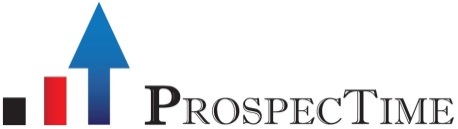 Menaxhimi i Kompanisë tregëtare
14 Parimet e menaxhimit - Henri Fayol
Centralizimi
Zinxhiri drejtues
Rregulli
Drejtësia, Paanësia, Barazia
Stabiliteti në detyrë i personelit
Iniciativa
Shpirti i ekipit
www.prospectime.com
7
[Speaker Notes: Parimet e Menaxhimit të organizatës
Në vijim janë parimet e menaxhimit të përcaktuara nga Henry Fayol:
8. Centralizimi: Çdo gjë që shkon për të rritur rëndësinë e rolit të vartësve është decentralizimi, ndërsa gjithçka që shkon për ta reduktuar është centralizimi. "Centralizimi është thelbësor për të shmangur keqkuptimet dhe vonesat”. Ky parim i referohet sesa të punësuarit janë afër procesit të vendimmarrjes. Shtë e rëndësishme të synoni për një ekuilibër të përshtatshëm.
9. Zinxhiri drejtues: Ai sugjeron që punonjësit duhet të jenë të lidhur në një zinxhir të qartë dhe të përcaktuar mirë të marrëdhënieve të ndërvarësisë, të quajtur zinxhir drejtues. Është organizatë e linjës që e përshkruan atë. Punonjësit duhet të jenë të vetëdijshëm se ku qëndrojnë në hierarkinë e organizatës, ose zinxhirin e komandës.
10. Rregulli: Ajo kërkon gjithçka të vendosur mirë dhe një vend i siguruar për të gjithë. Mungesa e rendit do të thotë kaos. Prania e saj siguron stabilitet dhe efikasitet. Objektet e vendit të punës duhet të jenë të pastra, të rregullta dhe të sigurta për punonjësit. Çdo gjë duhet të ketë vendin e vet.
11. Paanësia- Barazia: Është një kombinim i mirësisë dhe drejtësisë. Të gjithë të barabartët trajtohen si të barabartë. Kjo minimizon konfliktet dhe siguron pajtueshmërinë dhe nënshtrimin. Menaxherët duhet të jenë të drejtë ndaj stafit në çdo kohë, si duke ruajtur disiplinën sipas nevojës, ashtu edhe duke vepruar me mirësi kur është e përshtatshme.
12. Stabiliteti i qëndrimit në detyrë të personelit: Stabiliteti i periudhës së punës është thelbësor për të dhënë besim tek punonjësi. Stabiliteti i kohëqëndrimit krijon siguri dhe ndihmon në kryerjen e përgjegjësive. Menaxherët duhet të përpiqen të minimizojnë qarkullimin e punonjësve. Planifikimi i personelit duhet të jetë një përparësi. 
13. Iniciativa: Të punësuarit në të gjitha nivelet, duhet t'i jepen disa liri adoptuesve të teknikave dhe metodave për të përmbushur detyrat e tyre. Ajo do të krijojë iniciativa dhe do të zbatojë efikasitetin. Ajo rrit zellin dhe përkatësinë. Fayol këshillon menaxherët për të siguruar sa më shumë nismë nga punonjësit që është e mundur, sepse u jep atyre një shans për të shfrytëzuar aftësitë dhe përpjekjet e tyre në maksimum. Punonjësve u duhet dhënë niveli i duhur i lirisë për të krijuar dhe realizuar plane.
14. Shpirti i ekipit: Ky parim është thelbësor për punën e ekipit. Puna e organizatës është kryesisht puna ekipore. Organizatat duhet të përpiqen të promovojnë frymën e ekipit dhe unitetin.]
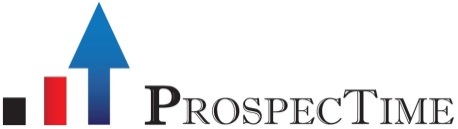 Si fiton Kompania tregëtare?
Organizatë biznesi fitim prurëse – nëpërmjet çmimit të produktit
Ato jetojnë dhe vdesin nga fitimi që realizojnë nga produktet që shesin
Çmimi i shitjes – Kosto = Fitim Brutto (para taksave)

	                     Kosto = 1 + 2 + 3 + 4 + 5 + 6 + 7 + 8
Çmimi i blerjes +
Transporti +		
Taksa doganore +
Kosto magazinimi +
Kosto tregëtimi +
Shpenzime personeli +
Shpenzime administrative +
Shpenzime të tjera
www.prospectime.com
8
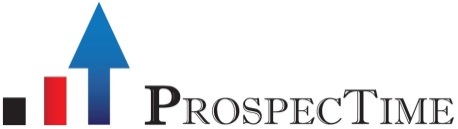 Si fiton Kompania tregëtare?
Struktura e Çmimit
www.prospectime.com
9
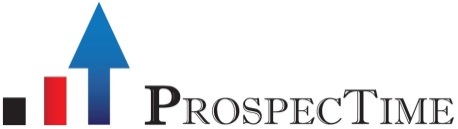 Rëndësia e departamenteve
Dpt. Financës – Përgjegjës për menaxhimin e mjeteve monetare dhe materiale, pagesave, evidentimin e kostove
Dpt. Burimeve Njerëzore – Përzgjedh, punëson dhe kujdeset për personelin
Dpt. Logjistikës – Përgjegjës për magazinimin dhe transportimin e mallrave dhe personelit
Dpt. Marketingut – Përgjegjës për marketimin e kompanisë dhe mallrave
Dpt. Shitjeve – Përgjegjës për porosinë dhe shitjen e mallrave

Harmonizimi i veprimtarisë të të gjitha departamenteve  
  funksionim eficent të gjithë kompanisë
www.prospectime.com
10
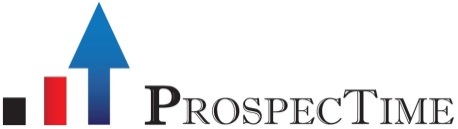 Rëndësia e shitjes
Në çdo organizatë biznesi, shitja është departamenti që gjeneron të ardhura. 
Pa marrë parasysh se sa i mirë është procesi i prodhimit, 
sa e saktë dhe cilësore është teknologjia, 
sa të studiuara janë objektivat financiare, 
sa progresive dhe të avancuara janë teknikat e menaxhimit, 
Organizata patjetër duhet të ketë një mekanizëm shitje efektiv, 
ose përndryshe, 
çdo gjë tjetër është e padobishme.

Ju mund të keni dpt. më të mirë të Prodhimit, dpt. më të mirë të Financës, dpt. më të mirë të Burimeve Njerëzore dhe atë të mbështetjes me produkte, apo çdo departament tjetër, 
POR, 
çdo kompani do të ecë përpara deri kur departamenti i Shitjes do t’i shesë ato!
www.prospectime.com
11
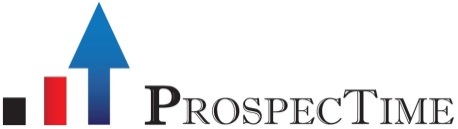 Rëndësia e shitjes
Shitja kundrejt Marketingut
Ndonjëherë është e vështirë të dallosh se ku përfundon procesi i Marketingut  dhe ku fillon Shitja.
 
Shitja është aktiviteti, që në fakt mbledh paratë. 
Marketingu krijon kushte të favorshme që shitja të hyjë në veprim. 

Me pak fjalë, 
marketingu e drejton “kalin” për tek burimi 
- ekipi i shitjes e bën atë të pijë.
www.prospectime.com
12
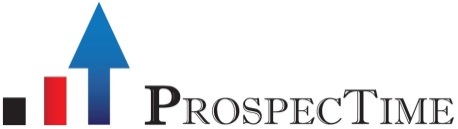 Çfarë është Shitja?
Shitja nuk është Përshëndetje!
Shitja nuk është përzgjedhja e një produkti nga klienti!
Shitja nuk është marrja e porosisë!

Shitja është një proces, që përfshin ndërveprimin në mes një blerësi potencial dhe një shitësi, me qëllim shitjen e produktit blerësit potencial.
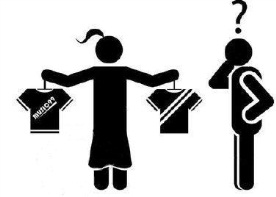 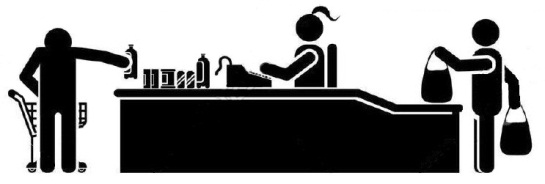 www.prospectime.com
13
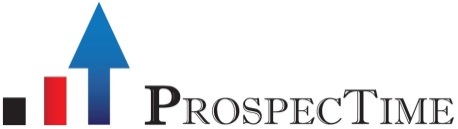 Kanalet e Shitjes
KANALET E SHITJES 
- Mundësitë e shpërndarjes që përdoren nga një biznes për të shitur produktet e tij, zakonisht duke e ndarë fuqinë e shitjes në grupe që të përqendrohet në drejtime të ndryshme të shitjes 
(psh. shitja direkt në shtëpi, tek tregtarët, dyqanet, agjentë, komisionerë etj).
Llojet e kanaleve të Shitjes:
Me shumicë
Franchise
Brokera
Tendera 
Me agjentë
Me komisionerë
Me pakicë në dyqan
Me pakicë tek Konsumatori
Me telefon
Me email
Me internet
Me konsulencë
Me referencë
... etj.
www.prospectime.com
14
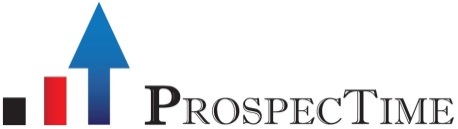 Transaksionet e Shitjes
Sipas llojit të transaksionit:

Shitje me pagesë të menjëhershme (cash). 
Paraja arkëtohet në momentin kur ndodh shitja dhe Klienti/Konsumatori merr produktin ose shërbimin.

Shitje me kreditim. 
Paraja nuk është arkëtuar edhe pas njëfarë kohe, pasi shitja është bërë; blerësit i është dhënë një afat kohor për pagesën.

Shitje me parapagim (në avancë). 
Blerësi paguan, plotësisht ose pjesërisht, përpara se të bëhet shitja.
www.prospectime.com
15
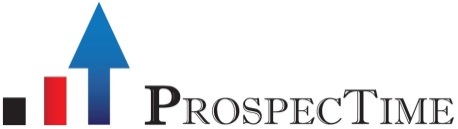 Shitja si Proces
Shitja është një proces
Që përfshin ndërveprim midis 
një blerësi potencial  dhe,
një shitësi 
Qëllimi - shitja e produktit blerësit potencial.
Shitja tradicionale –  faktorët:


Blerësi potencial


Shitësi


Produkti
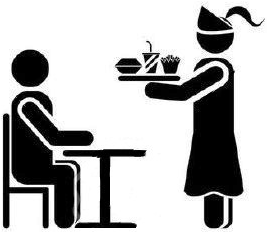 www.prospectime.com
16
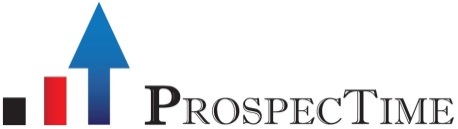 Shitja si Proces
Blerësi potencial

Kënaq nevojat / dëshirat (Cilësia dhe sasia e duhur)
Kursen kohë
Çmimin më të ulët (shkëmben vlerën për parà)

Kërkon shërbim me cilësi të lartë
Është shumë i kujdesshëm për çmimin
Tregohet i vëmendshëm ndaj aktiviteteve promocionale

Gjithmonë e më i vështirë
Më i informuar (-televizioni, libra, revista, internet etj.)
JO besnik
I ndikuar nga informacionet (filmat, revistat, gazetat etj.)
www.prospectime.com
17
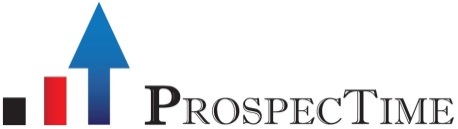 Shitja si Proces
Blerësi  -  Tipet e blerjes

Blerje e planifikuar 
Vendos të blejë një produkt të caktuar dhe sasinë e caktuar

Blerje gjysëm e planifikuar
Vendos të blejë sipas kategorisë së produktit (mish, vezë etj)

Blerje impulsive
Vendos të blejë në momentin kur bie në kontakt me produktin
www.prospectime.com
18
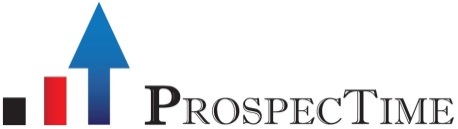 Shitja si Proces
Produkti
Objektivi i tij – të kënaqë nevojat/dëshirat e konsumatorit
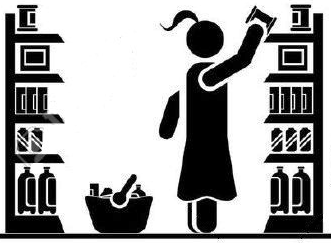 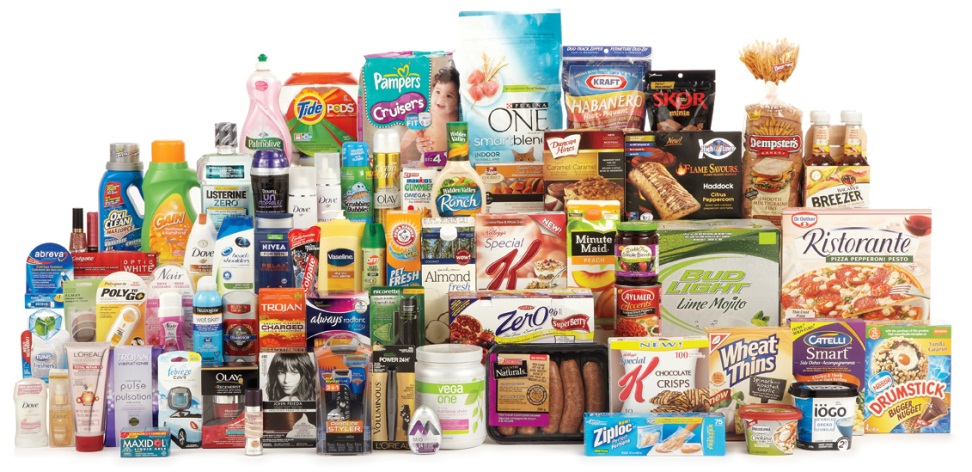 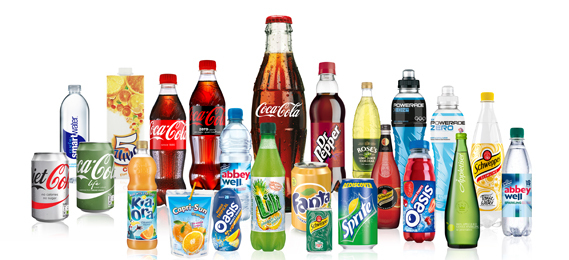 www.prospectime.com
19
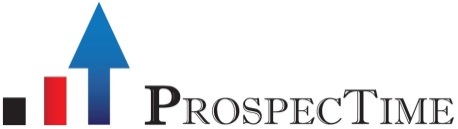 Kur lind nevoja për Dpt. e shitjes?
Kur kompania vendos të rrisë biznesin
Kur kompania vendos të dalë në një treg më të gjerë e më të larmishëm klientësh
Kur duhet krijuar kërkesë për produktet përmes punonjësve
Kur tregu bëhet më konkurrues
Kur kapacitetet prodhuese janë të larta
Kur duhet mirëmbajtur marrëdhënia me klientët
 Kur kërkohet optimizimi i procesit të shitjes
www.prospectime.com
20
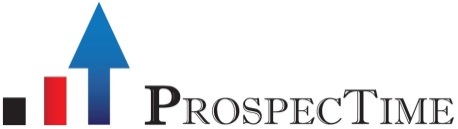 Funksionet e Dpt. të shitjes
Analiza e tregjeve në tërësi, duke përfshirë edhe produktin
Miratimi i politikave mbi shitjet
Planifikimi i tregut, parashikimi dhe fushatat mbi shitjen
Marrja e vendimeve mbi çmimet dhe politikat e çmimeve
Përcaktimin e kanaleve të shpërndarjes / shitjes
Përzgjedhja, trajnimi, kontrolli i ekipit të shitjes, si dhe shpërblimi i tyre
Ndarja e territorit dhe vendosja e kuotave
Programimi i shitjeve dhe aktiviteteve promovuese të tyre
Përshtatja e reklamave dhe publicitetit
Përgatitja e porosive dhe ruajtja e të dhënave
Regjistrimi dhe ruajtja e të dhënave për klientët
Studimi i të dhënave statistikore mbi shitjet
etj.
www.prospectime.com
21
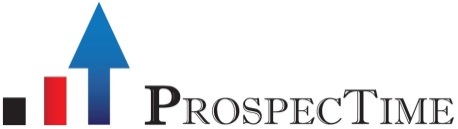 Struktura e Dpt. të shitjes
Faktorët që ndikojnë në ndërtimin e dpt. të shitjes:
Natyra e tregut
Territori
Politikat e shitjes së kompanisë
Natyra e produktit
Numri i produkteve
Mundësia e burimeve financiare
Niveli i sistemit të shitjes / shpërndarjes
Madhësia e kompanisë
Çmimi i produkteve
Aftësia e personelit të shitjes
Pozicioni i produkteve konkurrente
www.prospectime.com
22
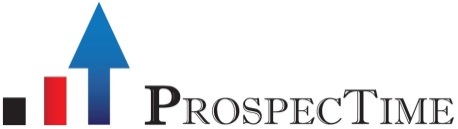 Çfarë arrin Ekipi i shitjes?
Rrit disa herë ekspozimin e produkteve dhe kompanisë, si dhe ndërgjegjësimin e klientëve mbi produktet apo aktivitetin
Krijon të ardhura më të mëdha nëpërmjet:
Intensifikimit të klientëve ekzistues
Shtimit të klientëve të rinj
Zgjerimit të bazës së produkteve ekzistuese
Hedhjes në treg të produkteve të reja
Rrit besueshmërinë e kompanisë
www.prospectime.com
23
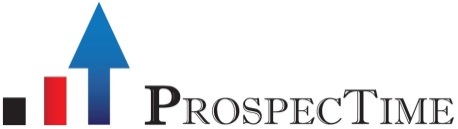 Shitja si Proces
Shitësi profesional – Cilësitë

Entusiazëm
Qëndrueshmëri
Aftësi
Qëndrim pozitiv
Ndershmëri
Inisiativë
Aftësi komunikuese
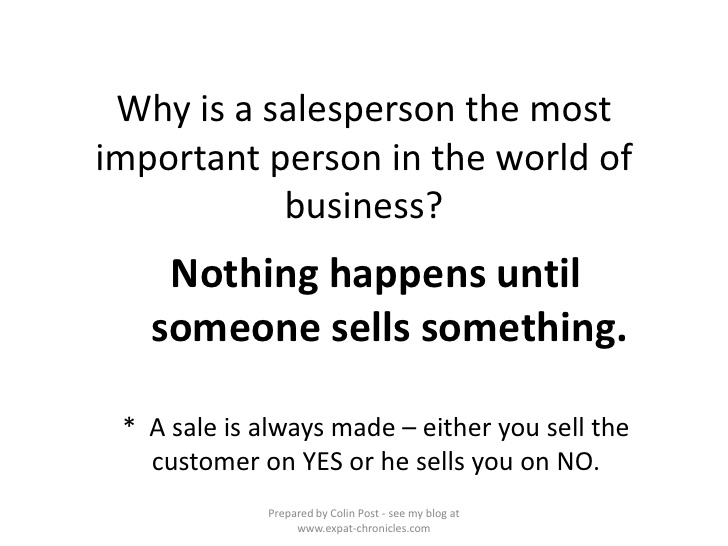 www.prospectime.com
24
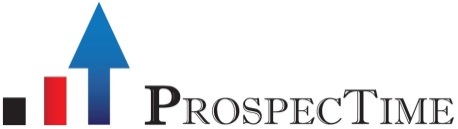 SHITJA në shekullin 21Çfarë është shitja në përgjithësi?
Personi i duhur
 Mesazhi i duhur
 Koha e duhur
 Pozicionimi (juaj dhe i organizatës) i duhur
 Prezantimi i duhur
 Ndërtimi i besimit
 Zbulimi i nevojave dhe gjetja e zgjidhjeve
 Krijimi i vlerave bindëse dhe maksimizimi i fitimit
www.prospectime.com
25
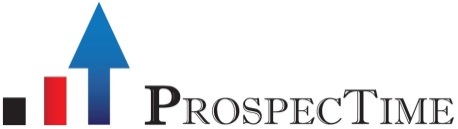 SHITJA në shekullin 2120 gabimet më të mëdha në shitje
Flet shumë
Nuk dëgjon 
Nuk bën pyetje mjaftueshëm
Përgatitje e dobët
Objektiva të paqarta ose të pamjaftueshme
Diskuton Çmimin shumë shpejt
Ul çmimin shumë shpejt 
Nuk krijon/zbulon vlera
Prezanton shumë karakteristika
Prezanton çështje pa interes për klientin
www.prospectime.com
26
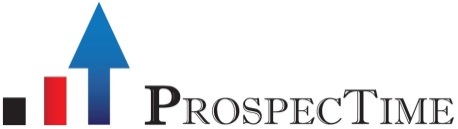 SHITJA në shekullin 2120 gabimet më të mëdha në shitje
Krijon kundërshti duke folur shumë
Dështon të japë prova (nga klientët e tjerë të kënaqur)
Bën pyetje sugjestive
Përdor fraza / pyetje “kushtëzuese”
Memorizon teknika ose mënyra për të kapërcyer kundërshtitë
Nuk ka personalitet elastik
Ngre pretendime që nuk mund të jenë të mbështetura me fakte
Nuk mban premtimet
Nuk zbulon të gjitha faktet
Dështon të pyesë për porosinë
www.prospectime.com
27
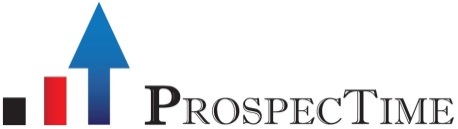 SHITJA në shekullin 217 rregullat universale
Përgatitja, planifikimi i takimit/bisedës dhe pozicionimi
Ndërtimi i besimit 
Pyetjet e duhura
Çfarë do të blejë
Kur do të blejë
Si do të blejë
Në çfarë kushte do të blejë
Prezantimi i zgjidhjeve të përshtatshme, bazuar në kushtet, termat dhe parametrat që do të blejë klienti
Mënjanimi i kundërshtive/pretendimeve mbi produktin
S’ka shitje nëse shitësi nuk i kërkon klientit të blejë
Puna reale fillon pas shitjes së parë
www.prospectime.com
28
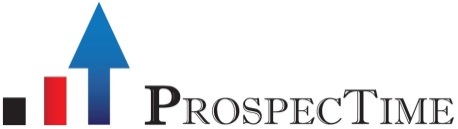 SHITJA PROFESIONALE: 
1. Zbulimi i sekreteve më të mëdha në SHITJE
Të realizohet një shitje do të thotë që shitësi:
Të vendoset përballë Klientit të mundshëm …
Kur Klienti është gati të blejë …
JO kur shitësi dëshiron të bëjë një shitje
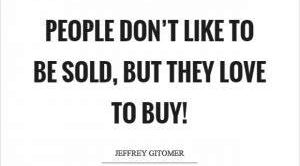 www.prospectime.com
29
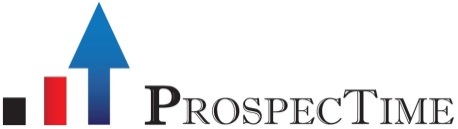 SHITJA PROFESIONALE: 
2. 5 karakteristikat e Klientit të mundshëm
Ka nevojë për produktin që shitësi shet dhe është i vetëdijshëm për këtë
Fuqia e të kuptuarit të nevojës
Ka autoritetin dhe gatishmërinë për të paguar
Të dyja së bashku 
Ka një tendencë urgjence për të marrë vendim
Faktori Urgjencë – KUJDES 
Ka një nivel të lartë besimi tek shitësi dhe organizata e tij
Besim vs Pëlqim
Ka gatishmërinë ta dëgjojë shitësin
Ka të bëjë me kohën e tij – jo me kohën e shitësit
www.prospectime.com
30
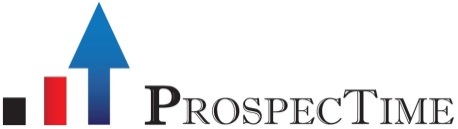 SHITJA PROFESIONALE: 
3. SHITJA nuk është kur shitësi ka nevojë të realizojë një shitje
Shitësi duhet të ketë gjithmonë parasysh:

Klienti blen për arsyet e tij dhe në kohën e përshtatshme për të
Ai nuk blen për arsyet e shitësit dhe kur do ai të bëjë një shitje 

Shitësi duhet të zbulojë:
	Çfarë do të blejë Klienti,
	Kur do të blejë,
	Në çfarë kushtesh do të blejë.
www.prospectime.com
31
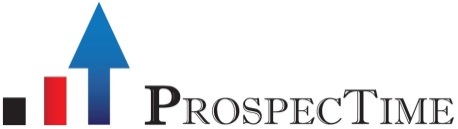 SHITJA PROFESIONALE: 
4. 2 komponentët më esencialë të SHITJES profesionale
1. POZICIONIMI

Çfarë mendon Klienti për shitësin, produktin e tij, organizatën e tij krahasuar me konkurrentët e tij. 

- Expert, Këshilltar, - jo thjesht një Shitës
- Veshja, Imazhi, Sjellja, Përgjegjësia, Njohuritë, Kujdesi, Korrektësia etj

2. KOHA
	Çfarë do të blejë,
	Kur do të blejë,
	Në çfarë kushtesh do të blejë.
www.prospectime.com
32
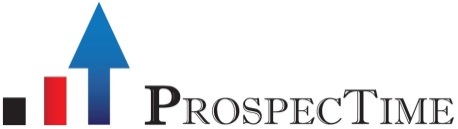 SHITJA PROFESIONALE: 
5. Rëndësia e një sistemi SHITJE konsekuent
Çfarë do të mendonit ju, nëse Kirurgu, pasi t’ju bënte juve operacion, në fund t’ju thoshte:

 – gjatë gjithë operacionit improvizova pasi nuk e dija realisht se çfarë duhet të bëja, nuk kisha një procedurë ose një sistem të përcaktuar qartë, për këtë ndërhyrje!
www.prospectime.com
33
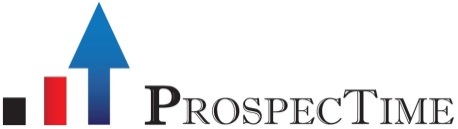 SHITJA PROFESIONALE: 
5. Rëndësia e një sistemi SHITJE konsekuent
Shitësi duhet të ketë një proces të plotë, të organizuar që e zbaton në çdo shitje, në çdo kohë dhe pa gabime (7 Hapat)

Kërkimi / Përgatitja	- Parashikimi, Pozicionimi, Planifikimi i bisedës, Promovimi, Tërheqja
Takimi 		- Aktivizimi i Klientit të mundshëm
Shqyrtimi / Zbulimi	- Studimi, Pyetjet për të rekomanduar zgjidhje dhe shitje
Zbatimi / Prezantimi	- Rekomandimi i zgjidhjeve për të plotësuar nevoja dhe dëshirat
Bindja / Kundërshtitë	- Paraqitja e provave që mbështesin rekomandimin tuaj
Mbyllja		- Finalizimi, përforcimi i shitjes, kërkesa për porosi
Analiza 		- Regjistrimi i informacionit, vlerësimi I rezultatit, passhitja

3 rregulla në zbatimin e saktë të procesit:
Nuk duhet të kapërcehet një hap për të kaluar në hapin tjetër
Duhet të sigurohet që ai dhe Klienti janë në të njëjtin hap
Nuk duhet të kalojë në hapin tjetër pa përfunduar atë të radhës
www.prospectime.com
34
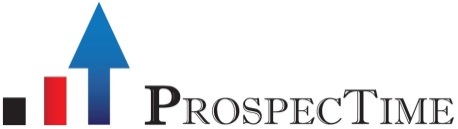 Procesi i shitjes dhe aftësitë e punonjësit të suksesshëm të shitjes
www.prospectime.com
35
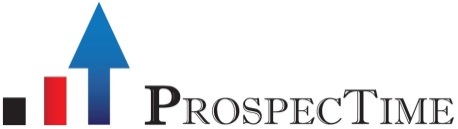 Çfarë nënkuptohet me Proces Shitje
Procesi i shitjes është procesi i komunikimit ndërpersonal në të cilin një shitës zbulon dhe plotëson nevojat dhe/ose dëshirat e një klienti, në përfitim të ndërsjellë dhe afatgjatë të të dyja palëve.
www.prospectime.com
36
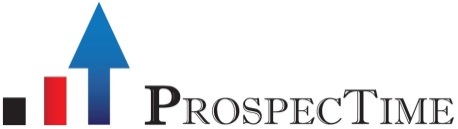 Çfarë nënkuptohet me Proces Shitje
Një proces shitje është një seri e paracaktuar, e përcaktuar hapash që duhet të ndërmerren, për të kthyer një klient potencial në klient. 

Procesi i shitjes përfshin çdo hap të rrugëtimit të shitjeve të klientit potencial, nga kontakti fillestar deri tek mbyllja e marrëveshjes. 

Në varësi nga natyra e biznesit, çdo kompani që shet një produkt ose shërbim duhet të përcaktojë procesin më efektiv të shitjes për njerëzit e saj.
www.prospectime.com
37
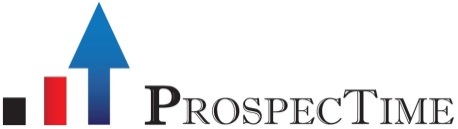 Procesi i Shitjes dhe Teknikat e Shitjes
Disa arsye që diktojnë nevojën e procesit dhe teknikave efektive të shitjes:
Ndihmojnë në zbatimin e një procesi të strukturuar dhe efikas shitje.
Ndihmon në shfrytëzimin më të mirë të kohës, si për punonjësin e shitjes edhe për klientin. 
Ndihmon në identifikimin dhe përputhjen e interesave të punonjësit të shitjes me ato të klientit, si dhe dallimet midis të dyjave.
Ndihmon për arritjen e zgjidhjes “Fiton-Fitoj”, e cila është reciprokisht e dobishme për të gjitha palët e përfshira në një proces shitje.
Teknikat e mira të shitjes ndihmojnë edhe në përmirësimin e marrëdhënieve ndërpersonale.
www.prospectime.com
38
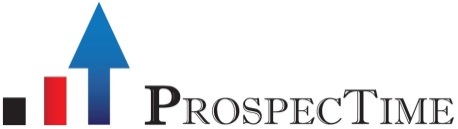 Procesi i Shitjes dhe Teknikat e Shitjes
Disa arsye që diktojnë nevojën e procesit dhe teknikave efektive të shitjes:
Teknikat e shitjes ndihmojnë për të arritur një marrëveshje, edhe në rastet më të vështira, duke përafruar interesat, nevojat, dëshirat ose opinionet e ndryshme.
Ndihmojnë për të zhvilluar dhe mbajtur një mjedis të përgjithshëm harmonik dhe të lulëzuar të shitjeve ndërpersonale.
Është një nga mënyrat më të lehta dhe më të shpejta për të zgjidhur shqetësimet dhe për të mbyllur shitjet.
Si dhe ndihmojnë në reduktimin e stresit gjatë shitjes tek klientët potencialë.
www.prospectime.com
39
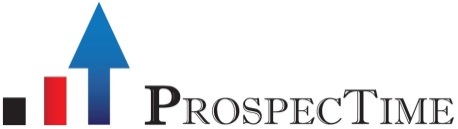 Roli i njohjes së produktit në shitje
Njohje produkti do të thotë që punonjësit e shitjes kanë një kuptim të plotë mbi produktit që po shesin. Duke kuptuar shumë mirë veçoritë dhe përfitimet e një produkti nga këndvështrimi i klientit, ata mund të:
Bëjnë prezantime më tërheqëse, gjë që sjell shitje.
Ndihmojnë klientët të marrin vlerë për paratë e tyre, vlerë të dobishme dhe të përshtatshme për ta.
Krijojnë një bazë klientësh sa më të kënaqur por edhe besnikë.
Të rrisin shitjet në mënyrë të vazhdueshme dhe të qëndrueshme.
Të shfaqen si ekspertë të fushës apo industrisë.
www.prospectime.com
40
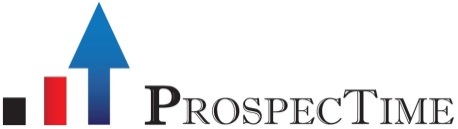 Aftësitë e shitjes
Aftësitë e shitjes përbëjnë “Artin” dhe “Shkencën” e secilit punonjës shitje për të rritur performancën.

Shitja është një ndërthurje e stilit (artit) unik të shitësit me mënyrën e zbatimit të një procesi (shkencës) sistematik, për të kuptuar nevojat dhe/ose dëshirat e klientëve dhe përputhjen e produktit ose shërbimit të me ato dëshira.
www.prospectime.com
41
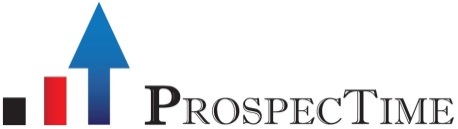 7 Hapat e Procesit të shitjes
Në shitjen universale zakonisht flitet për 7 hapa të procesit të shitjes. 

Përgatitja para takimit
Hapja e takimit
Zbulimi i nevojave/dëshirave
Prezantimi
Trajtimi i kundërshtive
Mbyllja
Analiza pas takimit
www.prospectime.com
42
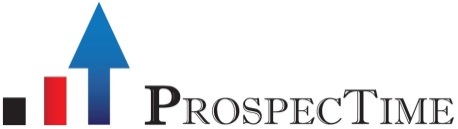 7 Hapat e Procesit të shitjes
Përgatitja para takimit
Targetimi - Identifikimi i klientëve potencialë
Përgatitja e takimit
Rishikimi i takimeve të mëparshme
Vendosja e objektivave: S.M.A.R.T = Specifike, të Matshme, të Arritshme, Realiste, Të kufizuar në kohë
Planifikimi takimit: objektivat, materialet promovuese, detajet 
Projektimi i imazhit të duhur të kompanisë – Qëndrimi, Shprehjet e Fytyrës, Kujdesi ndaj klientit dhe Grooming
Përdorimi i kohës së pritjes – Vëzhgimi
www.prospectime.com
43
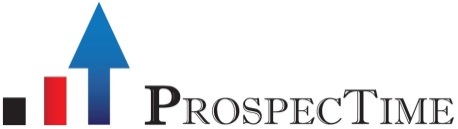 7 Hapat e Procesit të shitjes
Hapja e takimit – aftësia për të tërhequr vëmendjen e klientit dhe për të fokusuar thirrjen e shitjes.
Hapat e hapjes:
Përshëndetja
Ndërtimi i raporteve
Qëllimi i takimit
Hyrja në diskutimin e biznesit
www.prospectime.com
44
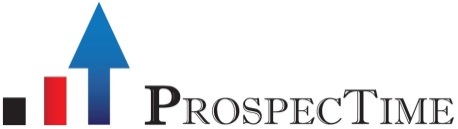 7 Hapat e Procesit të shitjes
Zbulimi i nevojave/dëshirave 
Përdorimi i pyetjeve për të mbledhur informacion rreth klientit
Fillon me pyetje të hapura e më pas me pyetje të mbyllura
Pyetjet e hapura:
Kërkojnë përgjigje të zgjeruar të klientit
Fillojnë me Çfarë, Kur, Pse, Ku, Kush dhe Si
Pyetjet e mbyllura:
Kërkojnë një përgjigje "Po" ose "Jo" nga klienti
Fillojnë me A doni, A dëshironi, A duhet… etj.
Pyetjet me zgjedhje:
I japin klientit dy ose më shumë opsione positive, në mënyrë që të përjashtohet përgjigja negative "Jo".
www.prospectime.com
45
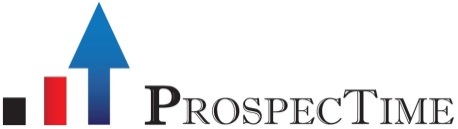 7 Hapat e Procesit të shitjes
Prezantimi 
Bën përputhjen e Nevojave/Dëshirave të klientit me Karakteristikat dhe Përfitimet e produktit/shërbimit
Gjatë Prezantimit:
Shitësi qëndron drejt përpara klientit
Ka vështrim të sigurt dhe flet me entuziazëm
I mban mjetet ndihmëse përpara dhe përdor lapsin për të tërhequr vëmendjen e klientit
Nuk përqëndrohet tek mjetet por shikon klientin.
Vëzhgon veprimet e klientit
Nëse ndërpritet, bën një përmbledhje të shkurtër përpara se të vazhdojë
Nuk hutohet nga çfarë ndodh përreth
www.prospectime.com
46
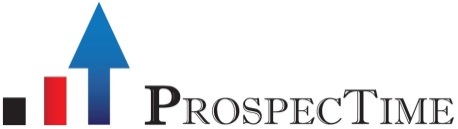 7 Hapat e Procesit të shitjes
Prezantimi 
Bën përputhjen e Nevojave/Dëshirave të klientit me Karakteristikat dhe Përfitimet e produktit/shërbimit
Karakteristika - i referohet karakteristikave të një biznesi, produkti ose shërbimi.
Materiali
Forma
Ngjyra
Shtrirja e biznesit
Etj.
Avantazhi - përshkruan atë që karakteristika bën dhe si mund të ndihmojë
Materiali – i butë
Forma – e rrumbullakët
Ngjyra – e ndezur, serioze, 
Etj.
Përfitim - përshkruan arsyen pse një klient do të përdorte përfundimisht një produkt ose shërbim.
E rehatshme,
E pranueshme,
E kombinon me shumë veshje
www.prospectime.com
47
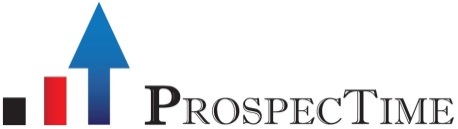 7 Hapat e Procesit të shitjes
Trajtimi i kundërshtive
Që mund të jetë një pyetje, koment ose dyshim
Tregon interesin e klientit për produktin
Nga Keqkuptimi:
Një perceptim negativ i pasaktë për shkak të dezinformimit
Për ta trajtuar këtë, jepet informacioni i duhur.
Skepticizmi:
Dyshimi i klientit se produkti juaj nuk mund ta sjellë përfitimin e deklaruar.
Prova e ofertës (studime klinike, referenca)
Kundërshti reale:
Një vonesë ose disavantazh i vërtetë i produktit
Për të trajtuar kundërshtimet reale, minimizohet ndikimi duke u fokusuar në avantazhet
www.prospectime.com
48
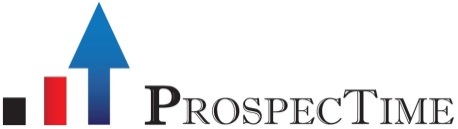 7 Hapat e Procesit të shitjes
Trajtimi i kundërshtive
Që mund të jetë një pyetje, koment ose dyshim
Tregon interesin e klientit për produktin
Indiferenca:
Klienti nuk është i interesuar për produktin sepse është i kënaqur me produktin e konkurrentit ose klienti nuk e ka përdorur kurrë atë lloj produkti.
Identifikohet një nevojë që nuk mund të plotësohet nga produkti i preferuar i klientit.
Kundërshtimi i fshehur:
Klienti nuk ngre hapur një kundërshtim sepse është i painteresuar.
Si trajtohet? Pyetet klientin nëse ka ndonjë shqetësim.
www.prospectime.com
49
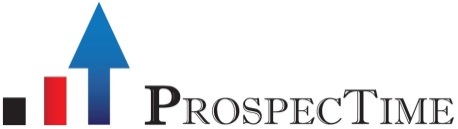 7 Hapat e Procesit të shitjes
Trajtimi i kundërshtisë kryesore - Çmimi
Aspekti psikologjik i Çmimit
Çmimi është e vetmja armë që ka klienti
Shitësi duhet të BESOJË në çmimin e produktit
Shitësi e siguron klientin se është aty për ta ndihmuar dhe jo për të argumentuar me të
www.prospectime.com
50
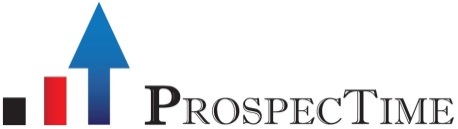 7 Hapat e Procesit të shitjes
Trajtimi i kundërshtisë kryesore - Çmimi
Momenti i duhur për të prezantuar Çmimin është atëherë 
Kur klienti ka kuptuar plotësisht përfitimet e produktit
CILËSINË
PËRFITIMET
PËRPUTHSHMËRINË
BESUESHMËRINË
REPUTACIONIN
EMRIN
MARKËN
SHËRBIMIN
PUNONJËSIN E SHITJES
www.prospectime.com
51
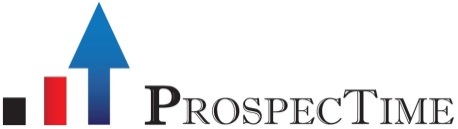 7 Hapat e Procesit të shitjes
Trajtimi i kundërshtisë kryesore - Çmimi
Teknika Sandwich 

HAPI I: Prezantohen PËRFITIMET e produktit
HAPI II: Prezantohet çmimi 
HAPI III: Vazhdohet duke i shpjeguar klientit PËRFITIMET që do të nxjerrë nga ky çmim
www.prospectime.com
52
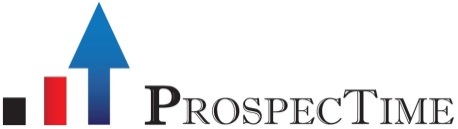 7 Hapat e Procesit të shitjes
Mbyllja
Suksesi i vërtetë i një takimi shitje varet nga mbyllja efektive.
Pas prezantimit:
Rishikohen të gjitha përfitimet e pranuara nga klienti
Kërkohet për rezultat (sa do të blejë, kur do ta blejë, etj.
Nxitet një përgjigje.
www.prospectime.com
53
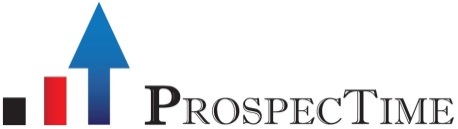 7 Hapat e Procesit të shitjes
Mbyllja
Çfarë e pengon një përfaqësues të shitjeve që të mbyllet në mënyrë efektive?
FRIKA
PASIGURIA
DYSHIMI
www.prospectime.com
54
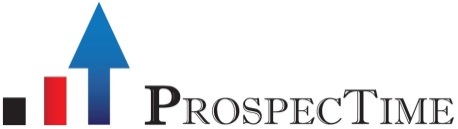 7 Hapat e Procesit të shitjes
Mbyllja
Pse një punonjës shitje mund të mos bëjë mbyllje të mirë?
Shumë herët
Shumë vonë
Shumë zemërbutë
Tepër agresiv
Kundërshtitë e klientit nuk janë zgjidhur plotësisht
Procesi i shitjes nuk është ekzekutuar korrekt
www.prospectime.com
55
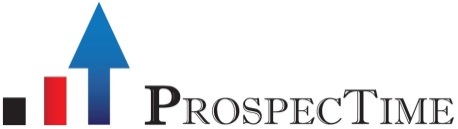 7 Hapat e Procesit të shitjes
Mbyllja
Kur bëhet mbyllja?
Atëherë kur:
Klienti e ka kuptuar plotësisht produktin
Klienti ka krijuar besim tek kompania
Klienti ka krijuar besim tek shitësi
Klienti ndjen dëshirën për të marrë përfitimet e ofruara nga produkti
www.prospectime.com
56
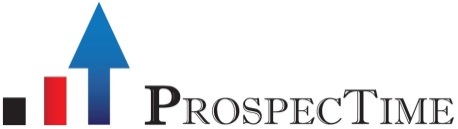 7 Hapat e Procesit të shitjes
Analiza pas takimit
Është procesi i vlerësimit dhe regjistrimit të rezultatit të takimit, në mënyrë që të informacioni të përdoret në takimet e ardhshme.
Pas daljes nga takimi:
Vlerësohet takimi
Regjistrohet informacioni i takimit
Vendosen objektiva për takimin e ardhshëm me klientin.
www.prospectime.com
57
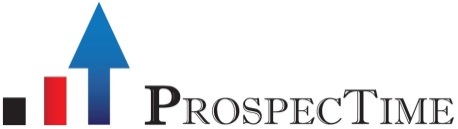 Disa këshilla për shitje efektive
Jini të gatshëm për kompromis - nëse është e nevojshme
Jini një dëgjues i durueshëm dhe i vëmendshëm
Ruani fokusin dhe mos u përfshini në çështje të tjera
Shprehni plotësisht mendimet tuaja në procesin e shitjes
www.prospectime.com
58
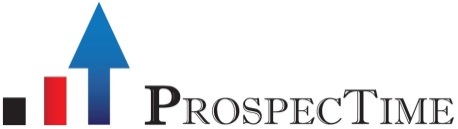 Disa këshilla për shitje efektive
Mos mendoni UN-in tuaj gjatë shitjes
Gjithmonë bëni pyetje e duhura për të mbledhur informacion e duhur
Përgatituni mirë përpara takimit të shitjes
Kushtojini vëmendje kohës
www.prospectime.com
59
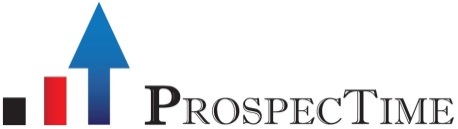 Disa këshilla për shitje efektive
Jini gjithmonë të moralshëm dhe qëndroni në parimet tuaja
Sigurohuni që të mbyllni çdo takim shitje me konfirmimin e marrëveshjes së arritur
Mos e merrni personalisht asnjë argument të paraqitur gjatë procesit të shitjes
Sigurohuni që të ofroni dhe të fitoni angazhim
www.prospectime.com
60
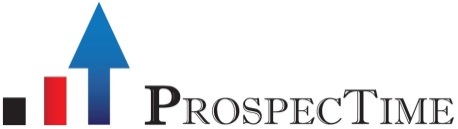 Menaxhimi i Shitjeve
Menaxheri i shitjeve ka një rol dhe pozicion të rëndësishëm në kompani, pasi ai/ajo:

Drejton dhe organizon aktivitetin e dpt. të shitjeve

Motivon njerëzit e shitjeve për të mësuar dhe për t’u përshtatur me proceset e reja dhe të përmirësuara të shitjeve, që rezultojnë në arritjen e objektivave dhe shitje të vazhdueshme fitimprurëse
Përmirëson aftësitë e ekipit për të rritur shitjet, fitimet dhe performancën e klientit

Ka vizionin dhe mundësinë të ndërtojë dhe zhvillojë një ekip shitje me profesionistë të vërtetë
www.prospectime.com
61
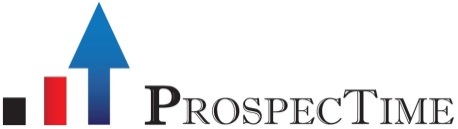 Përgjegjësitë dhe rolet e Menaxherit të Shitjeve
Menaxhimi i Shitjeve përfshin 16 përgjegjësi dhe role, që një Menaxher Shitjesh duhet t'i ekzekutojë, në mënyrën më efektive të mundshme.
www.prospectime.com
62
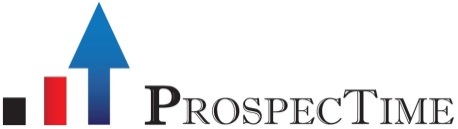 Roli #1 në Menaxhimi i ShitjevePËRSHKRIMI I PUNËS
Guri i themelit për rritjen fitimprurëse të shitjeve 
Elementi më kryesor për:

Rritjen dhe Ruajtjen fitimprurëse e në mënyrë të vazhdueshme të Shitjeve
Rritjen e Performancës së Klientit

Siguron kuptimin e qartë dhe të saktë të:
Detyrave, Aktivitetit dhe asaj që pritet nga punonjësi
"Rezultateve" që punonjësve do t'ju kërkohen që të arrijnë
Afatet kohore për arritjen e tyre
Shpërblimet dhe Pasojat për arritjen dhe mos arritjen e tyre
www.prospectime.com
63
[Speaker Notes: Roli #1 në Menaxhimi i ShitjevePËRSHKRIMI I PUNËS
është zhvillimi i një Përshkrimi efektiv të Punës dhe detyrave.

Guri i themelit për rritjen fitimprurëse të shitjeve 
Elementi më kryesor për:

Rritjen dhe Ruajtjen fitimprurëse në mënyrë të vazhdueshme të Shitjeve
Rritjen e Performancën së Klientit

Siguron kuptimin e Qartë dhe të Saktë

"Rezultatet" që atyre do t'ju kërkohen që të arrijnë
Afatet kohore për arritjen e tyre
Shpërblimet dhe Pasojat për arritjen dhe mos arritjen e tyre]
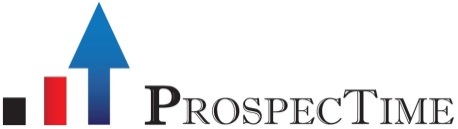 Roli #1 në Menaxhimi i ShitjevePËRSHKRIMI I PUNËS
6 Komponentët kryesorë të një Përshkrimi Pune "të shkruar mirë"
Përshkrimet e punës konsiderohen të shkruara mirë nëse ato përfshijnë:
Funksionet thelbësore të Punës
Detyrat dhe përgjegjësitë
Edukimin dhe përvojën e kërkuar
Marrëdhëniet e raportimit
Kompensimin
Pritshmërinë mbi rezultatet
www.prospectime.com
64
[Speaker Notes: Roli #1 në Menaxhimi i ShitjevePËRSHKRIMI I PUNËS

6 Komponentët kryesorë të një Përshkrimi Pune "të shkruar mirë"
Përshkrimet e punës konsiderohen të shkruara mirë nëse ato përfshijnë informacionin e mëposhtëm:
Funksionet thelbësore të Punës
Detyrat dhe përgjegjësitë
Edukimin dhe përvojën e kërkuar
Marrëdhëniet e raportimit
Kompensimin
Pritshmërinë mbi rezultatet]
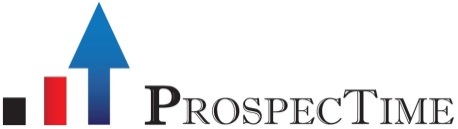 Roli #2 në Menaxhimi i ShitjeveKOMPENSIMI
Me vendosjen e strategjisë në përshkrimin e punës ...
Menjëherë më pas duhet  të hartohet Strategjia e Kompensimit dhe e Nxitjes, në mënyrë që të maksimizojë mundësinë e shndërrimit të "Potencialit" në Rritje të shitjeve - në nivele gjithnjë e më të larta!
www.prospectime.com
65
[Speaker Notes: Roli #2 në Menaxhimi i ShitjeveKOMPENSIMI

Me vendosjen e strategjisë në përshkrimin e punës, që do të tërheqë punonjës shitje edhe nga jashtë kompanisë, me një potencial shumë më të lartë për arritjen e objektivave të shitjeve dhe performancës, si dhe rritjen e shitjeve të klientit ...
Menjëherë më pas duhet  të hartohet Strategjia e Kompensimit dhe e Nxitjes, në mënyrë që të maksimizojë mundësinë e shndërrimit të "Potencialit" në rritjen e shitjeve të vazhdueshme e fitimprurëse, si dhe rritje të shitjeve të klientit... në nivele gjithnjë e më të larta!]
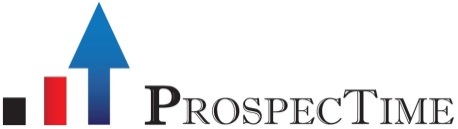 Roli #2 në Menaxhimi i ShitjeveKOMPENSIMI
7 Arsye, pse është e rëndësishme të keni një strategji efektive të Kompensimit dhe Nxitjes

Një forcë shitëse e motivuar shet më shumë dhe me më shumë fitim sesa një forcë shitëse e pamotivuar
Shpërblimet dhe Incentivat nxisin Fokus të drejtpërdrejtë tek angazhimi dhe rezultatet
Përputhen përpjekjet e forcës shitëse me objektivat kryesore organizative
www.prospectime.com
66
[Speaker Notes: Roli #2 në Menaxhimi i ShitjeveKOMPENSIMI

7 Arsye, pse është e rëndësishme të keni një strategji efektive të Kompensimit dhe Nxitjes

Një forcë shitëse e motivuar shet më shumë dhe me më shumë fitim sesa një forcë shitëse e pamotivuar
Shpërblimet dhe Incentivat nxisin Fokus të drejtpërdrejtë tek angazhimi dhe rezultatet
Përputh përpjekjet e forcës shitëse me objektivat kryesore organizative]
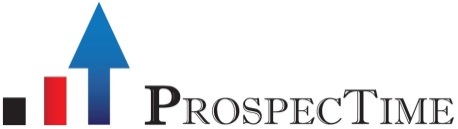 Roli #2 në Menaxhimi i ShitjeveKOMPENSIMI
7 Arsye, pse është e rëndësishme të keni një strategji efektive të Kompensimit dhe Nxitjes

Krijon një ekuilibër efektiv në fitimin dhe mbajtjen e klientëve
Rezulton në arritjen e shitjeve të vazhdueshme fitimprurëse dhe rritjen e shitjeve të klientit
Rezulton në rritje të ekuilibruar në të dy segmentet: produktet dhe tregun
Zhvillon angazhimin afatgjatë të klientëve
www.prospectime.com
67
[Speaker Notes: Roli #2 në Menaxhimi i ShitjeveKOMPENSIMI

7 Arsye, pse është e rëndësishme të keni një strategji efektive të Kompensimit dhe Nxitjes

Krijon një ekuilibër efektiv në fitimin dhe mbajtjen e klientëve
Rezulton në arritjen e shitjeve të vazhdueshme fitimprurëse dhe rritjen e shitjeve të klientit
Rezulton në rritje të ekuilibruar në të dy segmentet: produktet dhe tregun
Zhvillon angazhimin afatgjatë të klientëve]
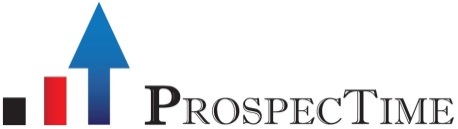 Roli #2 në Menaxhimi i ShitjeveKOMPENSIMI
9 Kërkesat e çdo strategjie efektive të Kompensimit dhe Nxitjes 
Duhet të jetë i drejtë
Duhet të jetë i thjeshtë  - *Planet e kompensimit duhet të jenë të thjeshta, aq sa të përshkruhen në një faqe letre
Duhet të jetë i qartë
Duhet të harmonizohet me Strategjinë e marketingut
Duhet të përqendrohet në zhvillimin e klientëve të synuar
Duhet të motivojë punonjësit që të japin më shumë rezultate
Duhet të përfshijë periudhën e përshtatjes, për punësimet e reja
Duhet të përfshijë një rregullim "në të mirë“ të gjërave
Duhet të rritet me rritjen e nivelit të performancës
www.prospectime.com
68
[Speaker Notes: Roli #2 në Menaxhimi i ShitjeveKOMPENSIMI

9 Kërkesat e çdo strategjie efektive të Kompensimit dhe Nxitjes 

Duhet të jetë i drejtë
Duhet të jetë i thjeshtë  - *Planet e kompensimit duhet të jenë të thjeshta, aq sa të përshkruhen në një faqe të vetme letre
Duhet të jetë i qartë
Duhet të harmonizohet me Strategjinë e marketingut
Duhet të përqëndrohet në zhvillimin e klientëve të synuar
Duhet të motivojë punonjësit që të japin më shumë rezultate
Duhet të përfshijë përshtatjen e vitit të parë, për punësimet e reja
Duhet të përfshijë një rregullim "në të mirë“ të gjërave
Duhet të rritet me rritjen e nivelit të performancës]
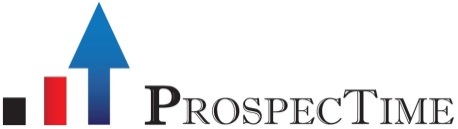 Roli #2 në Menaxhimi i ShitjeveKOMPENSIMI
Planet e zakonshme të kompensimit
3 janë planet më të zakonshme të kompensimit të punonjësve të shitjes:

• Vetëm me Pagë fikse
• Vetëm me Komision
• Me Pagë fikse + Komision
www.prospectime.com
69
[Speaker Notes: Roli #2 në Menaxhimi i ShitjeveKOMPENSIMI

Planet e zakonshme të kompensimit
3 janë planet më të zakonshme të kompensimit të punonjësve të shitjes, nga të cilat mund të zgjidhni:
• Vetëm Pagë fikse
• Vetëm Komision
• Me Pagë fikse + Komision]
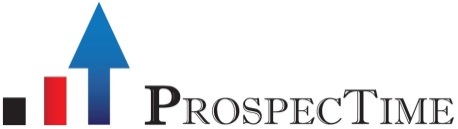 Roli #2 në Menaxhimi i ShitjeveKOMPENSIMI
Kompensimi është një nga elementët kryesorë të motivimit dhe si i tillë duhet të tregohet kujdes jo vetëm në mënyrën e aplikimit por edhe në vazhdimësi.  

“Njerëzit thonë shpesh se motivimi nuk zgjat.
Epo, as larja - kjo është arsyeja pse ne e rekomandojmë atë çdo ditë”
- Zig Ziglar
www.prospectime.com
70
[Speaker Notes: Roli #2 në Menaxhimi i ShitjeveKOMPENSIMI

Kompensimi është një nga elementët kryesorë të motivimit dhe si i tillë duhet të tregohet kujdes jo vetëm në mënyrën e aplikimit por edhe në vazhdimësi.  

“Njerëzit thonë shpesh se motivimi nuk zgjat.
Epo, as larja - kjo është arsyeja pse ne e rekomandojmë atë çdo ditë”
- Zig Ziglar]
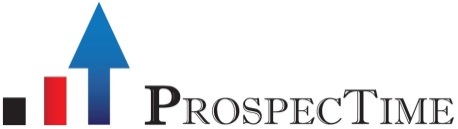 Roli #2 në Menaxhimi i ShitjeveKOMPENSIMI
Gjithashtu, një Menaxher i suksesshëm shitje mban parasysh që motivimi (edhe nëpërmjet Kompensimit) është i lidhur me emocionet, më shumë se me logjikën. 


“Kur merreni me njerëz, mos harroni se nuk keni të bëni me krijesa logjike, por me krijesa emocionale”
- Dale Carnegie
www.prospectime.com
71
[Speaker Notes: Roli #2 në Menaxhimi i ShitjeveKOMPENSIMI

Gjithashtu, një Menaxher i suksesshëm shitje mban parasysh që motivimi (edhe nëpërmjet Kompensimit) është i lidhur me emocionet, më shumë se me logjikën. 

“Kur merreni me njerëz, mos harroni se nuk keni të bëni me krijesa logjike, por me krijesa emocionesh”
- Dale Carnegie]
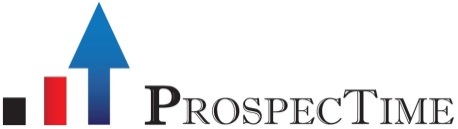 Roli #3 në Menaxhimi i ShitjeveNXITJA - STIMULI
Nxitjet-Stimujt janë një mjet i fuqishëm për të motivuar punonjësit e shitjes. 

Çelësi i SUKSESIT - ideimi dhe aplikimi i stimujve të personalizuar 
	- Nxisin zbulimin e potencialit të punonjësve
	- I shtyn ata për performancë më të lartë.

Stimuj të personalizuar – pasi individët nuk motivohen njësoj nga të njejtët faktorë
	- Menaxheri i shitjeve duhet të:
	Njohë punonjësit
	Njohë interesat personale (takime, anketa, pyetsorë, etj.)
	Ideojë stimuj të personalizuar – bazuar në njohjen
	Ndihmojë në realizimin e tyre
	Festojë arritjet e punonjësve
www.prospectime.com
72
[Speaker Notes: Roli #3 në Menaxhimi i ShitjeveNXITJA – STIMULI

Nxitjet-Stimujt janë një levë e fuqishme për të motivuar punonjësit e shitjes. 
Ideimi dhe aplikimi i stimujve të personalizuar nxisin zbulimin e potencialit të punonjësve dhe performancën më të lartë.

Shpesh drejtuesit e shitjeve nuk e vlerësojnë rëndësinë e stimujve inovativë dhe nuk punojnë për të gjetur stimujt e përsosur për punonjësit e tyre.
Për të zbuluar se cilat janë interesat e punonjësve dhe pastaj përkthimin e tyre në stimuj, rekomandohet zhvillimi i takimeve dhe anketave – e në pvrputhje me rezultatet e tyre ideohen dhe zbatohen stimuj eksperimentale të personalizuar.]
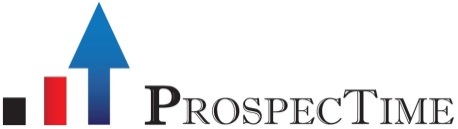 Roli #4 në Menaxhimi i ShitjeveREKRUTIMI
Formula për rritjen e Përfitueshmërisë së Shitjeve

Përmirësimi i Proceseve 
+ 
Përmirësimi i Njerëzve 
=
Përmirësim të Përfitueshmërisë
www.prospectime.com
73
[Speaker Notes: Roli #4 në Menaxhimi i ShitjeveREKRUTIMI

Formula për rritjen e Përfitueshmërisë së Shitjeve

Përmirësim i Proceseve + Përmirësim i Njerëzve = Përmirësim i Përfitueshmërisë]
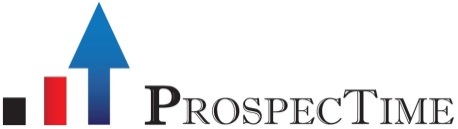 Roli #4 në Menaxhimi i ShitjeveREKRUTIMI
Rëndësia e punësimit të shitësit “të duhur"

Strategjia më fitimprurëse në botë nuk do të prodhojë asnjë fitim pa shitësit e duhur, për ta ekzekutuar atë në mënyrë efektive
www.prospectime.com
74
[Speaker Notes: Roli #4 në Menaxhimi i ShitjeveREKRUTIMI

Rëndësia e punësimit - shitësit "e duhur"
Strategjia më fitimprurëse në botë nuk do të prodhojë asnjë fitim pa shitësit e duhur, për ta ekzekutuar atë në mënyrë efektive
Pra, ne tani do të diskutojmë se si të tërheqim dhe ruajmë shitësit që kanë njohuri dhe aftësi për të kthyer potencialin për arritjen dhe mirëmbajtjen e rritjes së vazhdueshme të shitjeve fitimprurëse në performancën aktuale të fitimit dhe rezultateve]
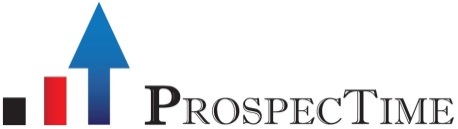 Roli #4 në Menaxhimi i ShitjeveREKRUTIMI
Kostoja e punësimeve të këqija
Një vendim i keq për punësimin ...

Ul moralin e ekipit
Rrit qarkullimin e punonjësve
Absorbon dhe shpërdoron burimet
Ul besueshmërinë e lidershipit
Përkeqëson kulturën pozitive të shitjeve 
Ul normën e mbajtjes së klientit
Frustron (i mërzit) punonjësit me përvojë të shitjeve

Kushton mesatarisht 1-2.5x më shumë se Kompensimi vjetor i vendit të punës
www.prospectime.com
75
[Speaker Notes: Roli #4 në Menaxhimi i ShitjeveREKRUTIMI

Kostoja e punësimeve të këqija
Para se të futeni në proceset që çojnë në vendime më fitimprurëse për marrjen në punë, këtu keni një listë arsyesh pse zhvillimi i një strategjie më të efektshme të rekrutimit është kaq i rëndësishëm.
Një vendim i keq për punësimin ...
• Ul moralin e ekipit
• Rrit qarkullimin e punonjësve
• Absorbon dhe shpërdoron burimet
• Ul besueshmërinë e lidershipit
• Përkeqëson kulturën e shitjeve pozitive
• Ul normën e mbajtjes së klientit
• Kushton mesatarisht 2.5x më shumë se Kompensimi vjetor i punësimeve të reja
• Frustron punonjësit me përvojë të shitjeve
- Ata do të mbulojnë kuotat e punonjësve të larguar]
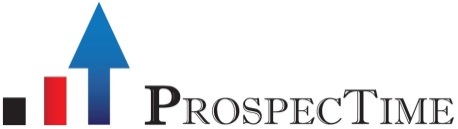 Roli #4 në Menaxhimi i ShitjeveREKRUTIMI
Profili i kandidatit ideal i shitjeve
Është përgjegjësi e Menaxherit të shitjeve të përmirësojë vazhdimisht ekipin e shitjes dhe cilësia e rekrutimit është një nga mjetet thelbësore për këtë qëllim. 
Mjet i rëndësishëm është Profili i  kandidatit ideal për shitje, elemente të të cilit janë përcaktuar në Përshkrimin e detyrave.

Cilësia e rekrutimit dëmtohet kur:
Nuk vlerësohen të gjitha kandidaturat e mundshme
Nuk zbatohet procedura e informimit dhe rekrutimit
Nuk zbatohet procedura e verifikimit dhe konfirmimit 
Për shkak të Urgjencës në plotësimin e posteve vakant, preket cilësia e rekrutimeve
www.prospectime.com
76
[Speaker Notes: Roli #4 në Menaxhimi i ShitjeveREKRUTIMI

Profili i kandidatit ideal i shitjeve

Është përgjegjësi e Menaxherit të shitjeve të përmirësojë vazhdimisht ekipin e shitjes dhe cilësia e rekrutimit është një nga mjetet thelbësore për këtë qëllim. 
Mjet i rëndësishëm është Profili i  kandidatit ideal për shitje, elemente të të cilit janë përcaktuar në Përshkrimin e detyrave.

Shanset e suksesit: 1 në 16 
Nga 16 profile të mundshme të shitjeve vetëm 1 profil përputhet me deri në 76% të punonjësit më të përshtatshëm të shitjeve.
Urgjencat në plotësimin e posteve vakant, nuk duhet të prekë cilësinë e rekrutimeve. 
Kjo duhet të jetë pjesë e strategjisë së rekrutimit nëse qëllimi juaj është të rrisni dhe mbani vazhdimisht shitje "fitimprurëse" dhe rritjen e klientit

Ulni 70% kostot e punësimeve të këqija
Duke shtuar këtë "proces të vetëm" - Profili ideal i kandidatit për shitje - në strategjinë tuaj të rritjes së shitjeve ekzistuese, ju mund të eleminoni deri në 70% të kostove që keni shpenzuar më parë për rekrutimin, marrjen në punë, trajnimin dhe zhvillimin e "kandidatëve të dobët".

Kosto e Punësimit të gabuar

Kostot e para-punësimit: 
Kostot e punësimit: 
Kostot e mbështetjes: 
Kosto të tjera: 
Kostoja totale e vendosjes së një personi në punën e gabuar, largimi i tij dhe zëvendësimi shkon më shumë se paga vjetore në atë post pune]
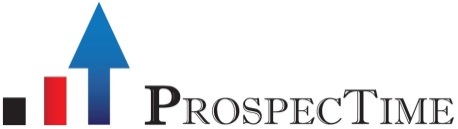 Roli #5 në Menaxhimi i ShitjevePUNËSIMI
Përmirësim i Proceseve + Përmirësim i Njerëzve 
=
Përmirësim i Përfitueshmërisë

Pasuria më e vlefshme e çdo organizate – janë njerëzit e saj dhe kjo duhet të mbahet parasysh nga Menaxherët e shitjeve, për të kryer hulumtime dhe testime të gjera, në përmirësimin e proceseve të përdorura për të punësuar punonjësit e shitjes

Objektivi i Menaxherit të Shitjes
Nëpërmjet punësimit të tërhiqen ata kandidatë, që kanë probabilitetin më të madh në zbulimin e nevojave të klientit dhe përmbushjes së tyre.
www.prospectime.com
77
[Speaker Notes: Roli #5 në Menaxhimi i ShitjevePUNËSIMI

Përmirësim i Proceseve + Përmirësim i Njerëzve 
=
Përmirësim i Përfitueshmërisë

Pasuria më e vlefshme e çdo organizate – janë njerëzit e saj dhe kjo duhet të mbahet parasysh nga Menaxherët e shitjeve, për të kryer hulumtime dhe testime të gjera, në përmirësimin e proceseve të përdorura për të punësuar përfaqësuesit e shitjeve

Qëllimi i një strategjie fitimprurëse të punësimit
Qëllimi i procesit të marrjes në punë është të tërhiqen ata kandidatë shitje, që kanë probabilitetin më të madh në zbulimin e nevojave të klientit dhe përmbushjes së tyre.]
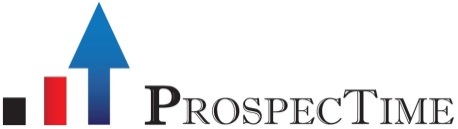 Roli #5 në Menaxhimi i ShitjevePUNËSIMI
5 Mënyrat më efektive të vlerësimit të njohurive, zotësive dhe aftësive të kandidatëve për shitje

1. Testimi i sjelljes / aftësive
2. Ushtrime mbi përzgjedhjen e klientit dhe mbi shitjen
3. Vëzhgimi i analizës dhe kontrollit
4. Verifikimi i referencave
5. Përvojat e mëparshme në lidhje me punën
www.prospectime.com
78
[Speaker Notes: Roli #5 në Menaxhimi i ShitjevePUNËSIMI

5 Mënyrat më efektive të vlerësimit të njohurive, zotësive dhe aftësive të kandidatëve për shitje
1. Testimi i Sjelljes / Aftësisë
2. Ushtrimet e përzgjedhjes së klientit / shitjes
3. Vëzhgimi i Analizës dhe Auditimit
4. Verifikimi i Referencave
5. Përvojat e mëparshme në lidhje me punën]
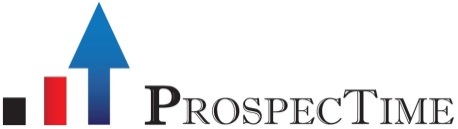 Roli #5 në Menaxhimi i ShitjevePUNËSIMI
Merrni kohën e nevojshme për të bërë punësimet e duhura
Ka raste kur Menaxherët e shitjeve nuk i përmbushin objektivat e tyre për punësimin, pasi bien pre e panikut dhe urgjencës për të marrë punonjës të rinj, sa më shpejt që të jetë e mundur, duke rezultuar në ekipe shitjesh të mbushura me punonjës mediokër e me rezultate të dobëta.


Merrni kohën e nevojshme për të bërë punësimet e duhura pasi kostoja e marrjes në punë të punonjësve të gabuar do të tejkalojë koston e kohës së kaluar, për të gjetur personat e duhur.
www.prospectime.com
79
[Speaker Notes: Roli #5 në Menaxhimi i ShitjevePUNËSIMI

Merrni kohën e nevojshme për të bërë punësimet e duhura
Duket se shumë shpesh shfaqen raste kur organizatat e shitjeve nuk po i përmbushin objektivat e tyre të parashikuara për punësimin, pasi krijohet një urgjencë në rritje për të marrë punonjës të rinj, sa më shpejt që të jetë e mundur, duke rezultuar në organizata shitjesh të mbushura me punonjës me rezultate të moderuara dhe me përfitime minimale në shitje.

Merrni kohën e nevojshme për të bërë punësimet e duhura pasi kostoja e marrjes në punë të punonjësve të gabuar do të tejkalojë koston e kohës së kaluar, për të gjetur personat e duhur.]
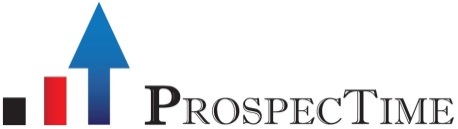 Roli #5 në Menaxhimi i ShitjevePUNËSIMI
8 Mënyra për të përmirësuar strategjinë e punësimit
1. Profilizoni kandidatin ideal
2. Punësoni sipas grupeve të synuara
- me përvojë
- pa përvojë
3. Vlerësoni njohuritë + zotësitë + aftësitë
- Përdorni "Ushtrime mbi shitjen"
4. Kontrolloni dhe konfirmoni karakterin
5. Vlerësoni vetë-motivimin
6. Kërkoni mbi të shkuarën
7. Përdorni formatin e pyetjeve për intervistimin e sjelljes
8. Kryeni intervistat standarde me punonjësit e larguar
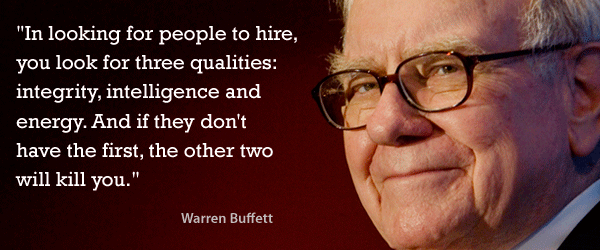 www.prospectime.com
80
[Speaker Notes: Roli #5 në Menaxhimi i ShitjevePUNËSIMI

8 Mënyra për të përmirësuar përfitimin e strategjisë së punësimit
Implementoni proceset e mëposhtme në Strategjinë tuaj ekzistuese të punësimit:
1. Profilizoni kandidatin ideal
2. Punësoni në grupe të synuara
- me përvojë
- pa përvojë
3. Vlerësoni njohuritë + zotësitë + aftësitë
- Përdorni "Ushtrime mbi shitjen"
4. Kontrolloni dhe konfirmoni karakterin
5. Vlerësoni vetë motivimin
6. Kërkoni testet mbi të shkuarën
7. Përdorni formatin e pyetjeve për intervistimin e sjelljes
8. Kryeni intervistat standarde të daljes]
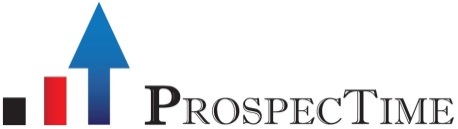 Roli #5 në Menaxhimi i ShitjevePUNËSIMI
Profilizimi i kandidatit ideal
15 Cilësi, për performancë të jashtëzakonshme të punësimeve të reja

1. I vendosur
2. Bindës
3. I prirur ndaj të tjerëve (Ekstrovert)
4. Konkurrues
5. Me vetëbesim
6. Me vlera të forta etike
7. Përshtatet me kulturën e organizatës
8. Me dëshirë për t'i shërbyer të tjerëve
9. Me prirje për t'i lehtësuar të tjerët
10. I përkushtuar për vetë përmirësim
11. Me aftësi në komunikim
12. Me dëshirë dhe gatishmëri për të dëgjuar
13. Me aftësi për të analizuar dhe kuptuar informacionin e klientit
14. Me aftësi të mira për menaxhimin e kohës/detyrave
15. Shumë i motivuar e me etikë të fortë pune
www.prospectime.com
81
[Speaker Notes: Roli #5 në Menaxhimi i ShitjevePUNËSIMI

Profilizimi i kandidatit ideal
15 Cilësitë e zakonshme, për performancë të jashtëzakonshme të punësimeve të reja
1. I vendosur
2. Bindës
3. I prirur ndaj të tjerëve (Ekstrovert)
4. Konkurrues
5. Me vetëbesim
6. Me vlera të forta etike
7. Përshtatet me kulturën e organizatës
8. Me dëshirë për t'i shërbyer të tjerëve
9. Me prirje për t'i lehtësuar të tjerët
10. I përkushtuar për vetë përmirësim
11. Me shkathtësi efektive në komunikim
12. Me dëshirë dhe gatishmëri për të dëgjuar
13. Me aftësi për të analizuar dhe kuptuar informacionin kryesor të klientit
14. Me aftësi të mira për menaxhimin e kohës / detyrave
15. Shumë i motivuar e me Etikë pune të fortë]
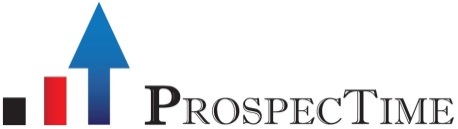 Roli #6 në Menaxhimi i ShitjeveTRAJNIMI
Trajnimi – një nga përgjegjësitë kryesore të Menaxherit të shitjeve

Trajnimi siguron: 
Përmirësimin e njohurive, aftësive dhe teknikave të ekipit tuaj, si dhe proceset dhe mjedisin e shitjes.
Zhvillimin mbi një standard të caktuar e uniform të aktivitetit të të gjithë anëtarëve të ekipit
Punonjës shitje të trajnuar,  që sjellin më shumë shitje
Tërheqjen e më shumë punonjësve të talentuar, e që pëlqejnë të punojnë në kompaninë tuaj (duke rezultuar në uljen e qarkullimit të punonjësve)
Punonjës shitje më të motivuar, të angazhuar dhe që fuqizojnë ekipin tuaj
Përmirësimin e ndërveprimit me klientët, ndërtimin e marrëdhënieve më të mira dhe një ndikim më pozitiv në shërbimin ndaj klientit, etj.
www.prospectime.com
82
[Speaker Notes: Roli #6 në Menaxhimi i ShitjeveTRAJNIMI

Trajnimi – një nga përgjegjësitë kryesore të Menaxherit të shitjeve

Trajnimi siguron: 
Zhvillimin mbi një standard të caktuar e uniform të aktivitetit të të gjithë anëtarëve të ekipit
Punonjës shitje të trajnuar,  që sjellin më shumë shitje
Që ju do të tërhiqni më shumë punonjës të talentuar, e që pëlqejnë të punojnë në kompaninë tuaj (duke rezultuar në uljen e qarkullimit të punonjësve)
Që të përmirësoni vazhdimisht njohuritë, aftësitë dhe teknikat e ekipit tuaj, si dhe proceset dhe mjedisin e shitjes.
Punonjës shitje më të motivuar, të angazhuar dhe që fuqizojnë ekipin tuaj
Përmirësimin e ndërveprimit me klientët, ndërtimin e marrëdhënieve më të mira dhe një ndikim më pozitiv në shërbimin ndaj klientit
Etj.]
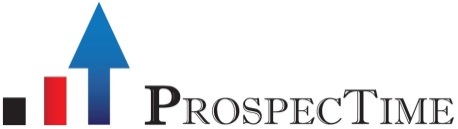 Roli #6 në Menaxhimi i ShitjeveTRAJNIMI
Llojet e trajnimit

Trajnimi fillestar/hyrës (onboarding)
Njohja me kompaninë (misioni, vizioni, organizimi, funksionimi etj.)
Njohja me procedurat, rregullat, rregulloret
Prezantimi i njohurive, proceseve, teknikave të shitjes dhe mjeteve në dispozicion
Njohja e produkteve, universit të klientëve, etj.
Trajnimi periodik i vazhdueshëm (3-4 trajnime në vit)
Ritheksimi i njohurive, teknikave dhe aftësive mbi shitjen  
Njohje me produktet/shërbimet e reja
Zhvillimi dhe përmirësimi i aftësive personale e profesionale
Zhvillimi dhe përmirësimi i marrëdhënieve me klientët, etj.
Trajnimi gjatë punës (Coaching) - Roli #10
www.prospectime.com
83
[Speaker Notes: Roli #6 në Menaxhimi i ShitjeveTRAJNIMI

Llojet e trajnimit

Trajnimi fillestar/hyrës (onboarding)
Njohja me kompaninë (misioni, vizioni, organizimi, funksionimi etj.)
Njohja me procedurat, rregullat, rregulloret
Prezantimi i njohurive, proceseve, teknikave të shitjes dhe mjeteve në dispozicion
Njohja e produkteve, universit të klientëve, etj.
Trajnimi periodik i vazhdueshëm 
Ritheksimi i njohurive, teknikave dhe aftësive mbi shitjen  
Njohje me produktet/shërbimet e reja
Zhvillimi dhe përmirësimi i aftësive personale e profesionale
Zhvillimi dhe përmirësimi i marrëdhënieve me klientët, etj.
Trajnimi gjatë punës (Coaching)
Verifikimi i zbatimit të njohurive, teknikave etj. gjatë aktivitetit të punonjësit të shitjes
Evidentimi dhe korrigjimi i mangësive, etj.]
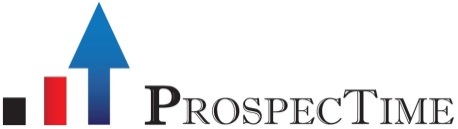 Roli #6 në Menaxhimi i ShitjeveTRAJNIMI
Mënyra për të përmirësuar përfitueshmërinë e trajnimeve dhe strategjitë e zhvillimit

Trajnoni me punonjësit edhe Menaxherët e shitjeve në të gjitha nivelet
Menaxherët e shitjeve duhet të kuptojnë plotësisht çdo përbërës të programit të trajnimit të shitjeve
Menaxherët e shitjeve nuk mund t'i mësojnë të tjerëve atë që nuk e dinë vetë
Trajnoni punonjësit sipas nivelit të tyre profesional
Punonjësit me eksperiencë do të bezdisen dhe demotivohen nëse bashkohen me punonjësit e rinj, në trajnime të cilat i kanë ezauruar më parë. 
Trajnimi duhet të konsiderohet edhe si mjet motivimi, e jo thjesht humbje kohe
Testimi
Testoni përfitimin e njohurive për çdo trajnim
Kërkoni një rezultat minimal të performancës pas çdo trajnimi
www.prospectime.com
84
[Speaker Notes: Roli #6 në Menaxhimi i ShitjeveTRAJNIMI

Mënyra për të përmirësuar përfitueshmërinë e trajnimeve dhe strategjitë e zhvillimit

Trajnoni me punonjësit edhe Menaxherët e shitjeve në të gjitha nivelet
Menaxherët e shitjeve duhet të kuptojnë plotësisht çdo përbërës të programit të trajnimit të shitjeve
Menaxherët e shitjeve nuk mund t'i mësojnë të tjerëve atë që nuk e dinë vetë
Trajnoni punonjësit sipas nivelit të tyre profesional
Punonjësit me eksperiencë do të bezdisen dhe demotivohen nëse bashkohen me punonjësit e rinj në trajnime të cilat i kanë ezauruar më parë. 
Trajnimi duhet të konsiderohet edhe si mjet motivimi, e jo thjesht humbje kohe
Testimi
Testoni çdo ditë 
Testoni pas secilit modul
Kërkoni një rezultat minimal të performancës në secilin testim]
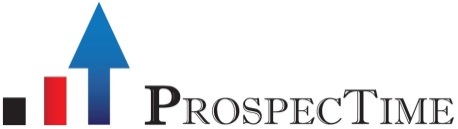 Roli #7 në Menaxhimi i ShitjeveGJENERIMI I KLIENTËVE TË RINJ
Gjenerimi i klientëve të rinj + Caktimi efektiv i klientëve
=
Performancë e përmirësuar e zbulimit & trajtimit të klientit dhe Rritje e Shitjeve
www.prospectime.com
85
[Speaker Notes: Roli #7 në Menaxhimi i ShitjeveGJENERIMI I KLIENTËVE TË RINJ

Gjenerimi i klientëve të rinj + Caktimi efektiv i klientëve
=
Performancë e përmirësuar e zbulimit & trajtimit të klientit dhe Rritje e Shitjeve]
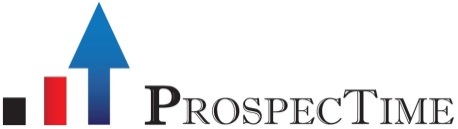 Roli #7 në Menaxhimi i ShitjeveGJENERIMI I KLIENTËVE TË RINJ
Strategjia e përcaktimit të klientëve të mundshëm dhe Procesi i zbulimit e zgjerimit të klientëve të rinj është përgjegjësi e Menaxherit të shitjes 
Analizimi - i klientëve aktive për të identifikuar segmentimin dhe përcaktimin e përparësive në tregjet e synuara
Vlerësimi - i segmenteve të synuara të tregut, për t'u siguruar që nevojat e secilit segment të tregut janë përcaktuar mirë
Zhvillimi - i strategjive të shitjes, të personalizuara e të përshtatura për secilin segment të tregut të synuar
Sigurimi - i madhësisë, strukturës dhe përcaktimet e përshtatshme të forcës shitëse
Maksimizimi - i investimit të forcës shitëse në të gjithë segmentet e produkteve dhe klientëve
Duke rezultuar në aftësinë e organizatës së shitjes për të tërhequr dhe mbajtur një numër rekord klientësh të rinj, në secilin prej segmenteve të tregut të synuar
www.prospectime.com
86
[Speaker Notes: Roli #7 në Menaxhimi i ShitjeveGJENERIMI I KLIENTËVE TË RINJ

Strategjia e përcaktimit të klientëve të mundshëm dhe Procesi i zbulimit e zgjerimit të klientëve të rinj është përgjegjësi e Menaxherit të shitjes 
Analizimi - i klientëve aktive për të identifikuar segmentimin dhe përcaktimin e përparësive në tregjet e synuara
Vlerësimi - i segmenteve të synuara të tregut, për t'u siguruar që nevojat e secilit segment të tregut janë përcaktuar mirë
Zhvillimi - i strategjive të shitjes, të personalizuara e të përshtatura për secilin segment të tregut të synuar
Sigurimi - i madhësisë, strukturës dhe përcaktimet e përshtatshme të forcës shitëse
Maksimizimi - i investimit të forcës shitëse në të gjithë segmentet e produkteve dhe klientëve
Duke rezultuar në aftësinë e organizatës së shitjes për të tërhequr dhe mbajtur një numër rekord klientësh të rinj, në secilin prej segmenteve të tregut të synuar]
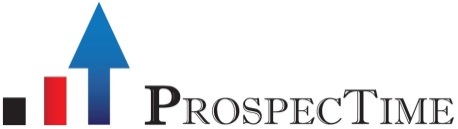 Roli #8 në Menaxhimi i ShitjeveMADHËSIA E FORCËS SHITËSE
Madhësia e forcës së shitjes është procesi strategjik dhe analitik i përcaktimit të numrit optimal të shitësve sipas rolit, segmentit, etj.

Ajo përcaktohet nga:
Universi i klientëve
Segmentimi i klientëve / kanalet e shitjes
Frekuenca e vizitës/kontakteve
Kohëzgjatja e vizitës/kontaktit
Vendosja gjeografike
Vlera e transaksionit, etj.

Shitja është dinamike e po kështu edhe Madhësia e forcës shitëse
www.prospectime.com
87
[Speaker Notes: Roli #8 në Menaxhimi i ShitjeveMADHËSIA E FORCËS SHITËSE

Madhësia e forcës së shitjes është procesi strategjik dhe analitik i përcaktimit të numrit optimal të shitësve sipas rolit, segmentit, etj.
Ajo përcaktohet nga:
Universi i klientëve
Segmentimi i klientëve / kanalet e shitjes
Frekuenca e vizitës/kontakteve
Kohëzgjatja e vizitës/kontaktit
Vendosja gjeografike
Vlera e transaksionit
Etj.

Shitja është dinamike e po kështu edhe Madhësia e forcës shitëse]
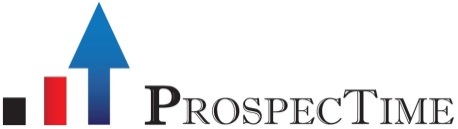 Roli #9 në Menaxhimi i ShitjevePËRCAKTIMI I OBJEKTIVAVE TË PERFORMANCËS
Objektivat e Performancës dhe Planet e veprimit
Menaxheri i shitjes duhet, së pari, të zotërojë aftësinë për të vendosur objektiva të produktivitetit, performancës dhe përfitueshmërisë, në mënyrë të saktë dhe efektive dhe të arrijë nivele gjithnjë e më të larta të tyre

Përfitimet e zhvillimit të një strategjie efektive të objektivave të performancës
Organizatat me objektivat të performancës janë 97% më të suksesshme
Objektivat e performancës janë jashtëzakonisht motivuese, sepse arritja e tyre tregon siguri, njohje dhe sukses
Objektivat përcaktojnë se si punonjësit e shitjes përqendrojnë kohën, energjitë dhe burimet e tyre
Objektivat luajnë një rol jetësor në suksesin e monitorimit të performancës dhe strategjisë së kompensimit/nxitjes
www.prospectime.com
88
[Speaker Notes: Roli #9 në Menaxhimi i ShitjevePËRCAKTIMI I OBJEKTIVAVE TË PERFORMANCËS

Objektivat e Performancës dhe Planet e veprimit
Menaxheri i shitjes duhet, së pari, të zotërojë aftësinë për të vendosur objektiva të produktivitetit, performancës dhe përfitueshmërisë, në mënyrë të saktë dhe efektive dhe të arrijë nivele gjithnjë e më të larta të tyre

Përfitimet e zhvillimit të një strategjie efektive të objektivave të performancës
Organizatat me objektivat të performancës janë 97% më të suksesshme
Objektivat e performancës janë jashtëzakonisht motivuese, sepse arritja e tyre tregon siguri, njohje dhe sukses
Objektivat përcaktojnë se si punonjësit e shitjes përqendrojnë kohën, energjitë dhe burimet e tyre
Objektivat luajnë një rol jetësor në suksesin e monitorimit të performancës dhe strategjisë së kompensimit/nxitjes]
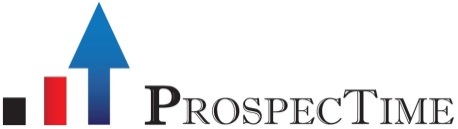 Roli #9 në Menaxhimi i ShitjevePËRCAKTIMI I OBJEKTIVAVE TË PERFORMANCËS
Objektivat – SMART
Specifike	          Deklarim i qartë i asaj që duhet të arrihet
Matshëm              Metoda e qartë për evidentimin e asaj që është arritur
Arritshëm             A keni një plan veprimi për objektivin tuaj, se si do ta arrini atë?
Realist                  A keni kohë, para`, fuqi njerëzore ose burime ... Pra a është realist?
Të përcaktuar   	në kohë
Afate të qarta kohore, në të cilat do të arrihet objektivi, përfshirë edhe afatet e ndërmjetme
www.prospectime.com
89
[Speaker Notes: Roli #9 në Menaxhimi i ShitjevePËRCAKTIMI I OBJEKTIVAVE TË PERFORMANCËS

Objektivat – SMART
Specifike
Matshme
Arritshme
Realiste
Të përcaktuara në kohë]
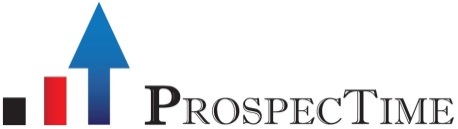 Roli #9 në Menaxhimi i ShitjevePËRCAKTIMI I OBJEKTIVAVE TË PERFORMANCËS
Edhe më shumë mbi Objektivat e Performancës

Në përputhje si duhet
Të përcaktuara qartë 
Të sakta
Të matshme 
Të shkruara	
Me përfshirje aktive 
Me marrëveshje të ndërsjelltë 
Të perceptuara si duhet
Me afatet kohore të përcaktuara
Të monitoruara si duhet
Që ndiqen në mënyrë të vazhdueshme
Që rishikohen rregullisht
Që mbështeten në mënyrën e duhur
Që festohen shpesh
Që shpërblehen në mënyrë të drejtë
www.prospectime.com
90
[Speaker Notes: Roli #9 në Menaxhimi i ShitjevePËRCAKTIMI I OBJEKTIVAVE TË PERFORMANCËS

15 Kërkesat e Objektivave të Performancës

1. Në përputhje si duhet
2. Të përcaktuara qartë
3. Të sakta
4. Të matshme
5. Të shkruara
6. Me përfshirje aktive
7. Me marrëveshje të ndërsjelltë
8. Të perceptuara si duhet
9. Me afatet kohore të përcaktuara
10. Të monitoruara si duhet
11. Që rishikohen rregullisht
12. Që mbështeten në mënyrën e duhur
13. Që festohen shpesh 
14. Që shpërblehen në mënyrë të drejtë
15. Që ndiqen në mënyrë të vazhdueshme]
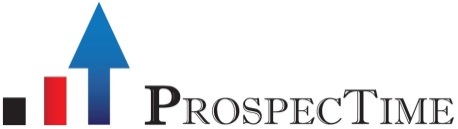 Roli #10 në Menaxhimi i ShitjeveTRAJNIMI GJATË PUNËS (COACHING)
Një strategji trajnimi e aftësive të shitjes, e dizajnuar dhe zbatuar në mënyrë efektive, përmirëson:

Aftësitë taktike të shitjes
Aftësitë Strategjike të shitjes 
Aftësitë e fitimit të klientit
Aftësitë e mbajtjes të klientit
Aftësitë e zhvillimit të klientit
www.prospectime.com
91
[Speaker Notes: Roli #10 në Menaxhimi i ShitjeveTRAJNIMI GJATË PUNËS (COACHING)

Një strategji trajnimi e aftësive të shitjes, e dizajnuar dhe zbatuar në mënyrë efektive, përmirëson:
Aftësitë taktike të shitjes
Aftësitë Strategjike të shitjes 
Aftësitë e fitimit të klientit
Aftësitë e mbajtjes të klientit
Aftësitë e zhvillimit të klientit]
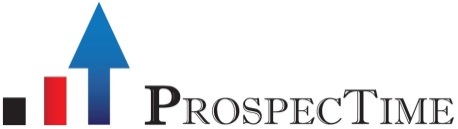 Roli #10 në Menaxhimi i ShitjeveTRAJNIMI GJATË PUNËS (COACHING)
Nëse do të ishit klienti a do të blini?
Dëgjojeni punonjësin tuaj të shitjes gjatë një bisede shitje me një klient të mundshëm ose të synuar, dhe pastaj pyesni veten ...

Nëse do të ishit ju klienti në këtë bisedë shitje, a do t'i besonit punonjësit të shitjes që po dëgjoni, për të siguruar një zgjidhje komplekse për një nga nevojat më të ngutshme të kompanisë “tuaj" ...
Bazuar në pyetjet që ata shtruan ...
Dhe informacionet që ata përcollën.
www.prospectime.com
92
[Speaker Notes: Roli #10 në Menaxhimi i ShitjeveTRAJNIMI GJATË PUNËS (COACHING)

Nëse do të ishit klienti a do të blini?
Dëgjojeni punonjësin tuaj të shitjes gjatë një bisede shitje me një klient të mundshëm ose të synuar, dhe pastaj pyesni veten ...
Nëse do të ishit ju klienti, në këtë bisedë shitje, a do t'i besonit
punonjësit të shitjeve që po dëgjoni, për të siguruar një zgjidhje komplekse për një nga nevojat më të ngutshme të kompanisë "Tuaj" ...
Bazuar në pyetjet që ata shtruan ...
Dhe informacionet që ata përcollën.]
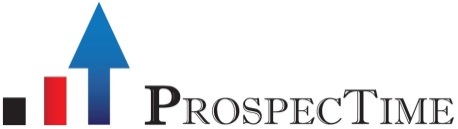 Roli #11 në Menaxhimi i ShitjeveMENAXHIMI I KLIENTËVE
Një strategji efektive e administrimit / zhvillimit të klientëve:

Përmirëson aftësinë e organizatës për të rritur shitjet në klientët aktivë
Përforcon iniciativat e zhvillimit të shitjeve për secilin punonjës shitje, bazuar në performancën e tyre dhe nevojat individuale të zhvillimit
Siguron një sistem ndjekje, që ndihmon që nivelet gjithnjë e më të larta të menaxhimit dhe zhvillimit të klientëve po arrihen dhe mirëmbahen.
www.prospectime.com
93
[Speaker Notes: Roli #11 në Menaxhimi i ShitjeveMENAXHIMI I KLIENTËVE

Një strategji efektive e administrimit / zhvillimit të klientëve:
Përmirëson aftësinë e organizatës për të rritur shitjet në klientët aktive
Përforcon iniciativat e zhvillimit të shitjeve për secilin punonjës shitje, bazuar në performancën e tyre dhe nevojat individuale të zhvillimit
Siguron një sistem ndjekje, që ndihmon që nivelet gjithnjë e më të larta të menaxhimit dhe zhvillimit të klientëve po arrihen dhe mirëmbahen.

Kënaqësia e Klientit e sidomos Besnikëria e tij është e rëndësishme për rritjen e vazhdueshme të rezultateve fitimprurëse dhe arritjen e objektivave.]
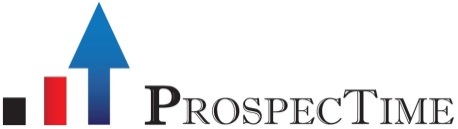 Roli #11 në Menaxhimi i ShitjeveMENAXHIMI I KLIENTËVE
Menaxheri i shitjes kujdeset për strategjinë e administrimit / zhvillimit të klientëve:

Mbulimin e të gjithë klientëve aktivë (punonjësi i shitjes ka pjesën e tij të universit të klientëve) 
Sigurimin e frekuencës së vizitave/kontakteve sipas nevojave të klientëve (punonjësi i shitjes kryen vizitat sipas route-ve)
Zbatimin e strategjisë për gjenerimin e klientëve të rinj
Intensifikimi i klientëve - plotësimin e të gjitha nevojave të klientit për produkte/shërbime. 
Ndjekja e klientit pas shitjes, etj.
www.prospectime.com
94
[Speaker Notes: Roli #11 në Menaxhimi i ShitjeveMENAXHIMI I KLIENTËVE

Menaxheri i shitjes kujdeset për strategjinë e administrimit / zhvillimit të klientëve:
Mbulimin e të gjithë klientëve aktivë (punonjësi i shitjes ka pjesën e tij të universit të klientëve) 
Sigurimin e frekuencës së vizitave/kontakteve sipas nevojave të klientëve (punonjësi i shitjes kryen vizitat sipas route-ve)
Zbatimin e politikave për gjenerimin e klientëve të rinj
Intensifikimi i klientëve - plotësimin e të gjitha nevojave të klientit për produkte/shërbime. 
Ndjekja e klientit pas shitjes. etj.]
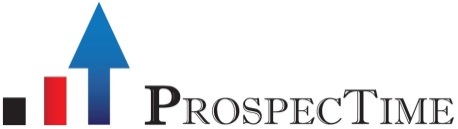 Roli #12 në Menaxhimi i ShitjeveZHVILLIMI I KLIENTËVE
Njohja, analiza dhe përmirësimi i marrëdhënieve me klientët nxit potenciale për rritjen e shitjeve dhe produktivitetit. 
Kjo mund të përfshijë: 

Analiza e numrit të klientëve aktivë + të rinj, në bazën e të dhënave
Zhvillimi i marrëdhënieve të bashkëpunimit me klientin
Identifikimin e klientëve më të mirë
Mesatarja mujore e shitjeve 
Numri i klientëve përsëritës
Numri i klientëve sipas industrive/ kategorive, etj.
www.prospectime.com
95
[Speaker Notes: Roli #12 në Menaxhimi i ShitjeveZHVILLIMI I KLIENTËVE

Në thelb, zhvillimi i klientëve është organizimi i qasjes dhe trajtimit të klientit, menaxhimi i procesit të shitjes dhe përcaktimi i potencialit gjenerues të të ardhurave të klientëve.
Njohja, analiza dhe përmirësimi i marrëdhënieve me klientët nxit potenciale për rritjen e shitjeve dhe produktivitetit. Kjo mund të përfshijë: 
Analiza e numrit të klientëve aktivë + Të rinj  në bazën e të dhënave
Zhvillimi i marrëdhënieve të bashkëpunimit me klientin
Klientët më të mirë
Mesatarja mujore e shitjeve 
Numri i klientëve përsëritës
Numri i klientëve sipas industrive/ kategorive, etj.]
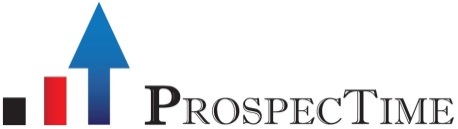 Roli #13 në Menaxhimi i ShitjeveMONITORIMI I PERFORMANCËS
Strategjia e Monitorimit të Performancës - "Një dritare për të kuptuar"

Mënyra e vetme për të kuptuar saktësisht çfarë po ndodh brenda organizatës suaj të shitjeve është përmes një sistemi të mirë-hartuar, mirë-ekzekutuar dhe mirë-mbështetur të Monitorimit të Performancës.
www.prospectime.com
96
[Speaker Notes: Roli #13 në Menaxhimi i ShitjeveMONITORIMI I PERFORMANCËS

Strategjia e Monitorimit të Performancës - "Një dritare për të kuptuar"
Mënyra e vetme për të kuptuar saktësisht çfarë po ndodh brenda organizatës suaj të shitjeve dhe brenda "Strategjisë së rritjes së shitjeve" të hartuar për ta "qeverisur" atë, është përmes një sistemi të mirë-hartuar, mirë-ekzekutuar dhe mirë-mbështetur të monitorimit të performancës .]
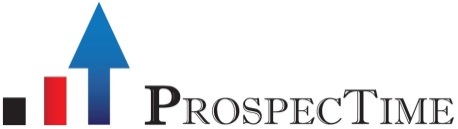 Roli #13 në Menaxhimi i ShitjeveMONITORIMI I PERFORMANCËS
Një sistem i monitorimit të performancës, i zhvilluar në mënyrë efektive, do të masë me saktësi:

1) Produktivitetin
2) Performancën
3) Kënaqësinë e klientit
dhe të Organizatës së shitjes
www.prospectime.com
97
[Speaker Notes: Roli #13 në Menaxhimi i ShitjeveMONITORIMI I PERFORMANCËS

Një sistem i monitorimit të performancës, i zhvilluar në mënyrë efektive, do të masë me saktësi:
1) Produktivitetin
2) Performancën
3) Kënaqësinë e klientit
Dhe të Organizatës së Shitjes]
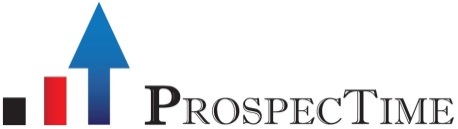 Roli #13 në Menaxhimi i ShitjeveMONITORIMI I PERFORMANCËS
Rëndësia e përcaktimit saktë të pritshmërive të performancës

Vendosja e standardeve të performancës (treguesve KPI), në fazën e punësimit dhe periodikisht, përforcon ndërtimin e besueshmërisë, për monitorimin dhe zhvillimin e performancës së shitjeve në mënyrë të efektshme
www.prospectime.com
98
[Speaker Notes: Roli #13 në Menaxhimi i ShitjeveMONITORIMI I PERFORMANCËS

Rëndësia e përcaktimit saktë të pritshmërive të performancës
Vendosja e standardeve të performancës, në fazën e punësimit, përforcon ndërtimin e besueshmërisë dhe besimit të duhur, për monitorimin dhe zhvillimin e performancës së shitjeve në mënyrë të efektshme]
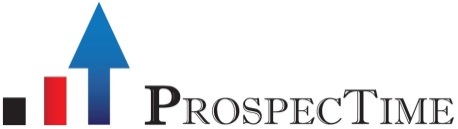 Roli #14 në Menaxhimi i ShitjeveZHVILLIMI I PERFORMANCËS
Ekzistojnë dy komponentë për një strategji efektive të zhvillimit të performancës:

  1. Zhvillimi normal (i vazhdueshëm)
Udhëzimi ditor dhe drejtimi i punonjësve të shitjes që të arrijnë angazhimet e performancës të rëna dakord.
 
 2. Zhvillimi situacional
Përshtatja e programit të performancës për punonjësit e shitjeve që nuk dëshirojnë / nuk janë në gjendje t'i plotësojnë marrëveshjet e rëna dakord me standardet e performancës
www.prospectime.com
99
[Speaker Notes: Roli #14 në Menaxhimi i ShitjeveZHVILLIMI I PERFORMANCËS

Ekzistojnë dy komponentë për një strategji efektive të zhvillimit të performances:

  1. Zhvillimi normal (i vazhdueshëm)
Udhëzimi ditor dhe drejtimi i punonjësve të shitjes që i arrijnë angazhimet e performancës të rëna dakord.
 
 2. Zhvillimi situacional
Përshtatja e programit të performancës për punonjësit e shitjeve që nuk dëshirojnë / nuk janë në gjendje t'i plotësojnë marrëveshjet e rëna dakord me standardet e performancës]
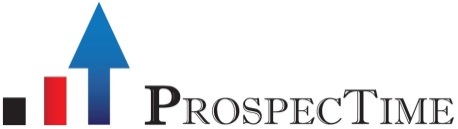 Roli #14 në Menaxhimi i ShitjeveZHVILLIMI I PERFORMANCËS
Plani efektiv i veprimit për Zhvillimin e performancës  

Niveli i suksesit të zhvillimit të performancës qëndron në zhvillimin dhe ekzekutimin efektiv të një plani veprimi
www.prospectime.com
100
[Speaker Notes: Roli #14 në Menaxhimi i ShitjeveZHVILLIMI I PERFORMANCËS

Plani efektiv i veprimit për Zhvillimin e performancës  
Niveli i suksesit të çdo plani të zhvillimit të performancës qëndron në zhvillimin dhe ekzekutimin efektiv të planit të veprimit]
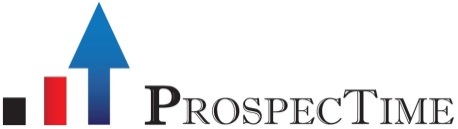 Roli #15 në Menaxhimi i ShitjeveLARGIMI I PUNONJËSVE
Qarkullimi i punonjësve të shitjes  

Largime me kërkesë të punonjësit
Largime për arsye shëndetsore, leje lindje, dalje në pension, etj.
Promovim në pozicione më të larta
Largime për probleme të disiplinës, performancës së ulët, etj.


Organizata duhet të përgatitet për qarkullim, kurdo që të ndodhë.
www.prospectime.com
101
[Speaker Notes: Roli #15 në Menaxhimi i ShitjeveLARGIMI I PUNONJËSVE

Qarkullimi i punonjësve të shitjes  
Menaxheri i shitjes duhet të mbrojë investimin për forcën shitëse duke zvogëluar qarkullimin e punonjësve, por nëse është e nevojshme Menaxheri i shitjeve duhet të ushtrojë detyrën e tij edhe duke larguar punonjës me performance dhe/ose qëndrim të dobët. Gjithashtu organizata duhet të përgatitet për qarkullim, kurdo që të ndodhë.]
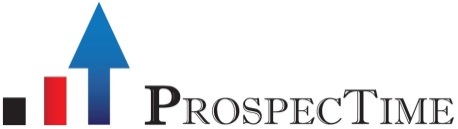 Roli #15 në Menaxhimi i ShitjeveLARGIMI I PUNONJËSVE
Të qenit gati do të thotë:

Krijimi i një fondi rezervë kandidaturash për zëvendësimin e shpejtë
Ndërtimi i programeve efektive e të shpejta të trajnimit dhe testimit
Kujdesi për trajtimin e klientëve të punonjësve të larguar
www.prospectime.com
102
[Speaker Notes: Roli #15 në Menaxhimi i ShitjeveLARGIMI I PUNONJËSVE

Politika e kalimit të klientëve
Nëse zëvendësimi i punonjësve të larguar kërkon kohë, Menaxheri i shitjes kujdeset për zbatimin e politikës së transferimit të klientëve në punonjësit aktivë!]
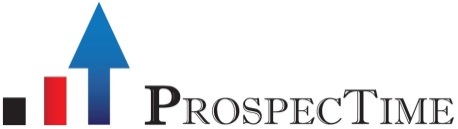 Roli #16 në Menaxhimi i ShitjeveTRANZICIONI I KLIENTËVE
Politika e kalimit të klientëve
Nëse zëvendësimi i punonjësve të larguar kërkon kohë, Menaxheri i shitjes kujdeset për:
 Hartimin e politikës së transferimit të klientëve në punonjësit aktivë
 Zbatimin me korrektësi të saj në të gjitha nivelet
 Ndryshimin dhe përmirësimin e politikave të transferimit të klientëve sa herë ndihet e nevojshme
www.prospectime.com
103
[Speaker Notes: Roli #16 në Menaxhimi i ShitjeveLARGIMI I PUNONJËSVE

Politika e kalimit të klientëve
Nëse zëvendësimi i punonjësve të larguar kërkon kohë, Menaxheri i shitjes kujdeset për:
Hartimin dhe zbatimin e politikës së transferimit të klientëve në punonjësit aktivë!]
Strategjia fituese për sukses në shitje
Zhvillimi i objektivave SMART
Krijimi i profilit ideal të klientit
Studimi i konkurrencës dhe krijimi i një propozim vlere
Krijimi i dokumentacionin minimal të zbatueshëm të shitjeve
Punësimi, trajnimi dhe organizimi i ekipit
Vendosja e standardeve 
Krijimi i skemës së kompensimit për përfaqësuesit e shitjeve
Vendosja e mënyrës/metodave për gjenerimin e klientëve
www.prospectime.com
104
Strategjia fituese për sukses në shitje
Gjurmimi dhe regjistrimi i të dhënave mbi aktivitetin e punonjësve
Mblidhja dhe regjistrimi i të dhënave të klientëve
Kontaktimi i klientëve të mundshëm
Kualifikimi i klientëve të mundshëm
Mbyllja e marrëveshjes
Menaxhimi i kundërshtive
Negocimi
Finalizimi i marrëveshjes
www.prospectime.com
105
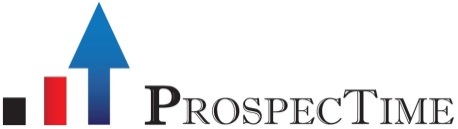 Menaxhimi i Shitjeve
Në fund, i gjithë funksionimi i  biznesit mund të përmblidhet në tre fjalë:
NJERËZIT, PRODUKTI DHE FITIMI. 

Nëse nuk keni një ekip të mirë, nuk mund të arrini shumë me dy të tjerat!
-Lee Iacocca
www.prospectime.com
106